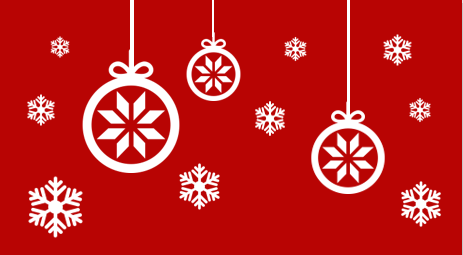 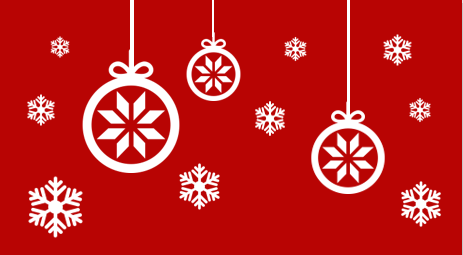 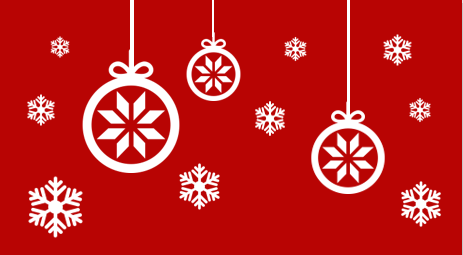 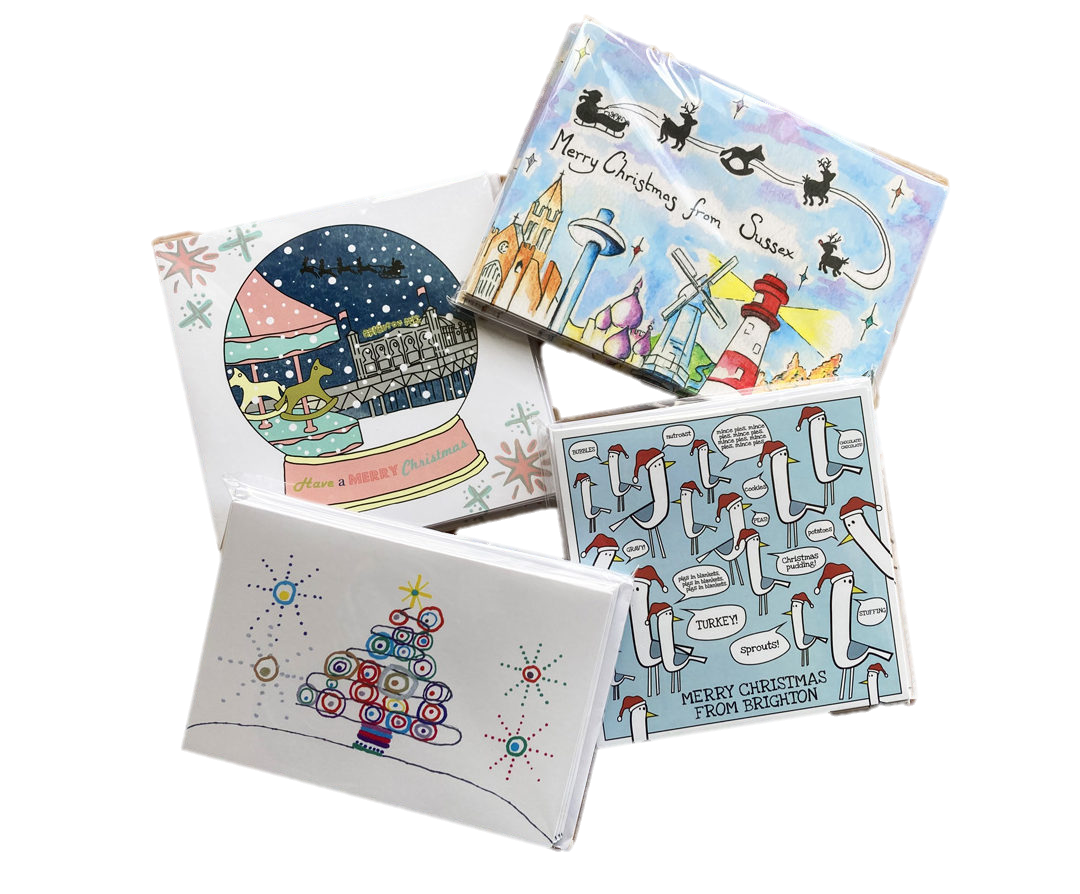 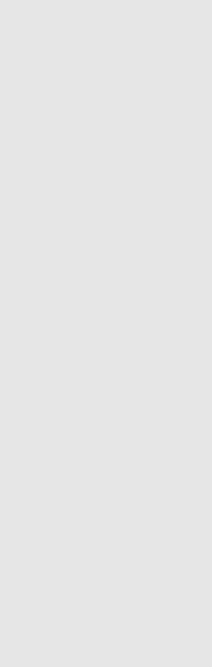 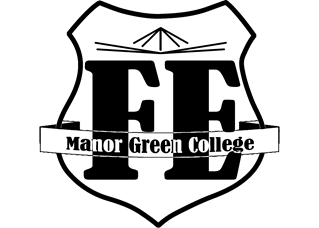 Student Enterprise
CHRISTMAS GIFTS
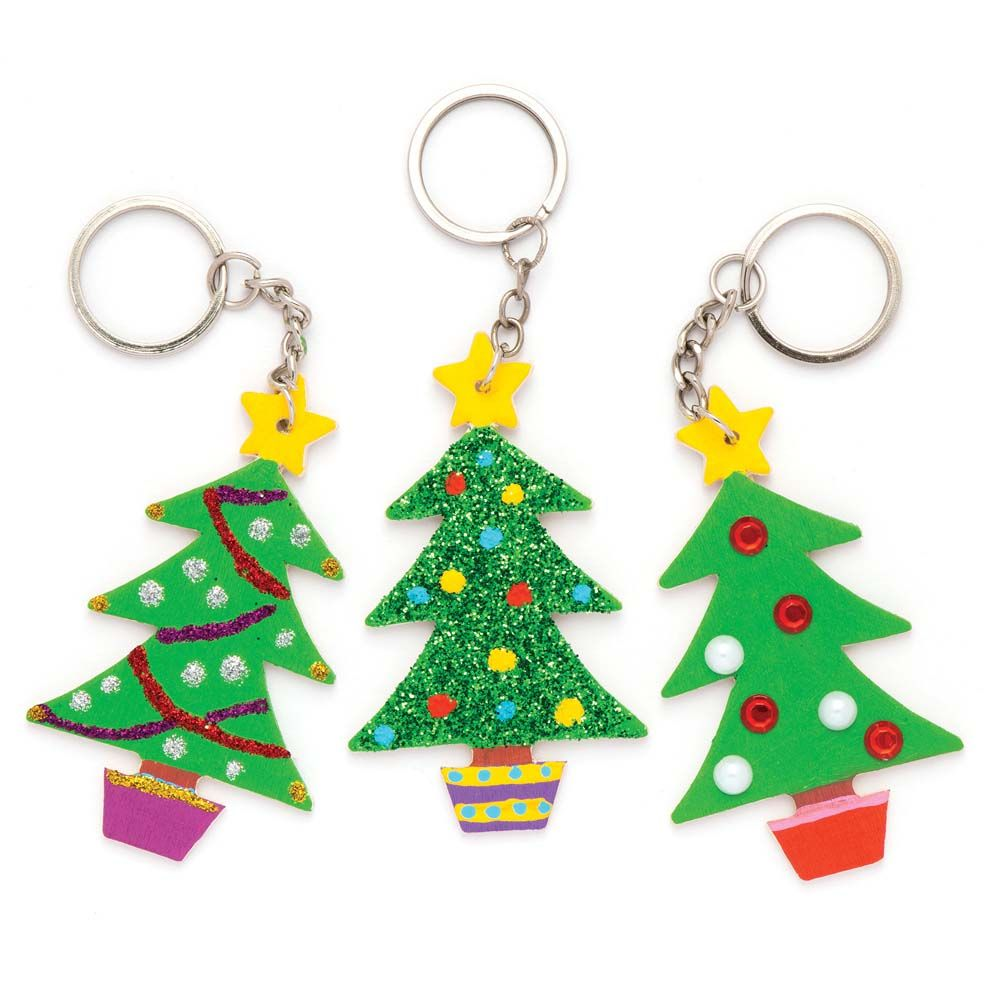 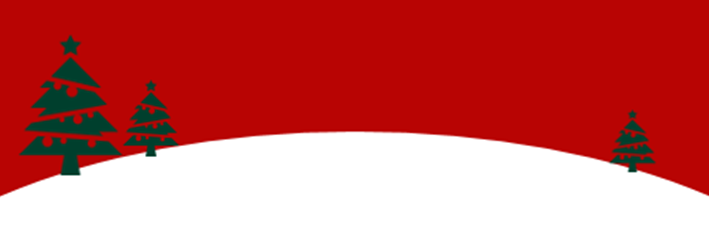 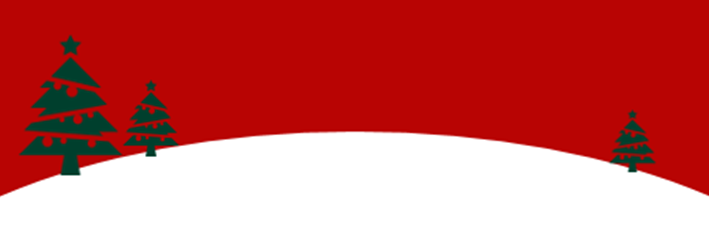 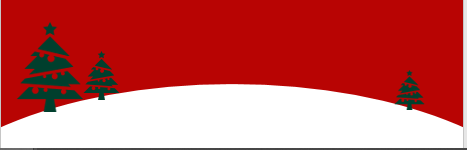 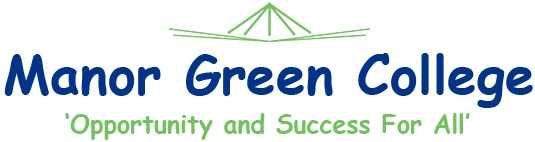 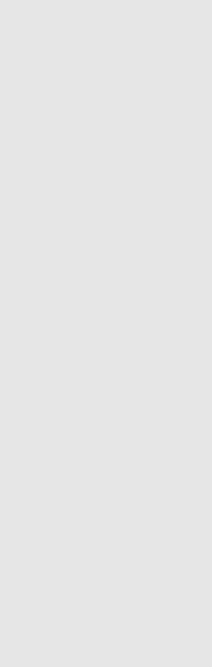 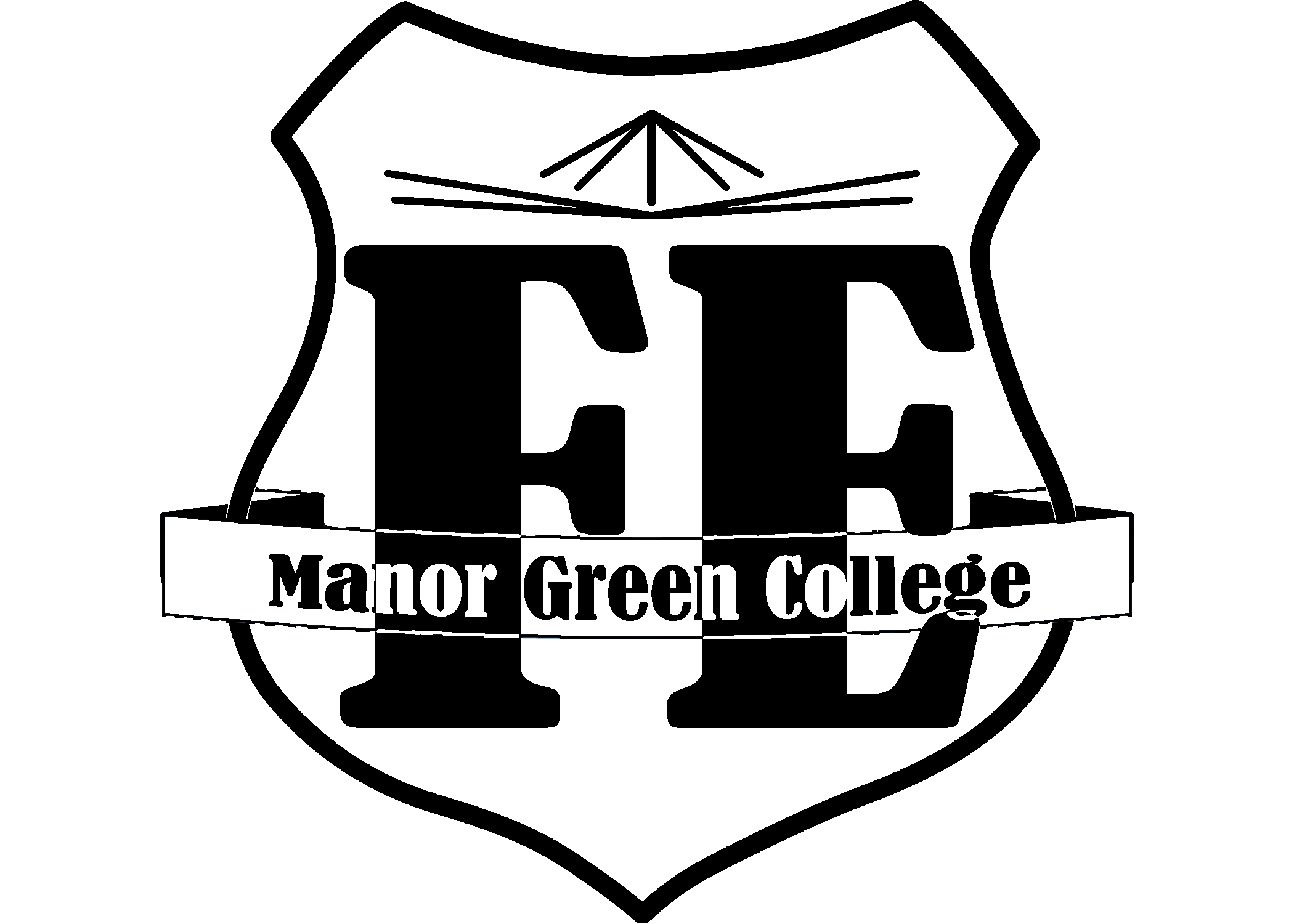 Welcome to Student Enterprise
During this session
You are not a student
You are a business person or employee
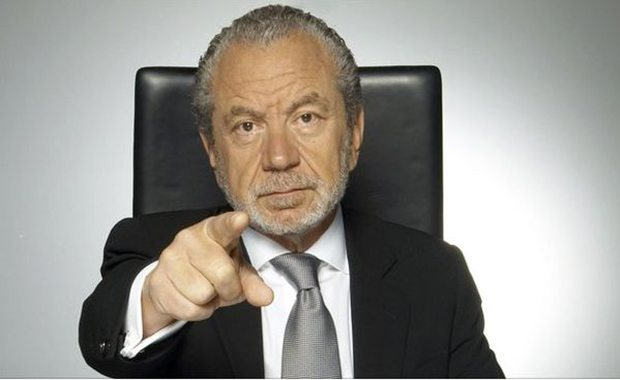 This is not a classroom
It is a Office or Boardroom
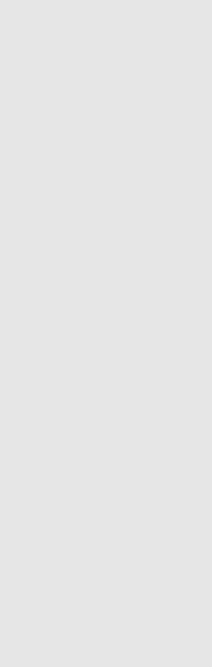 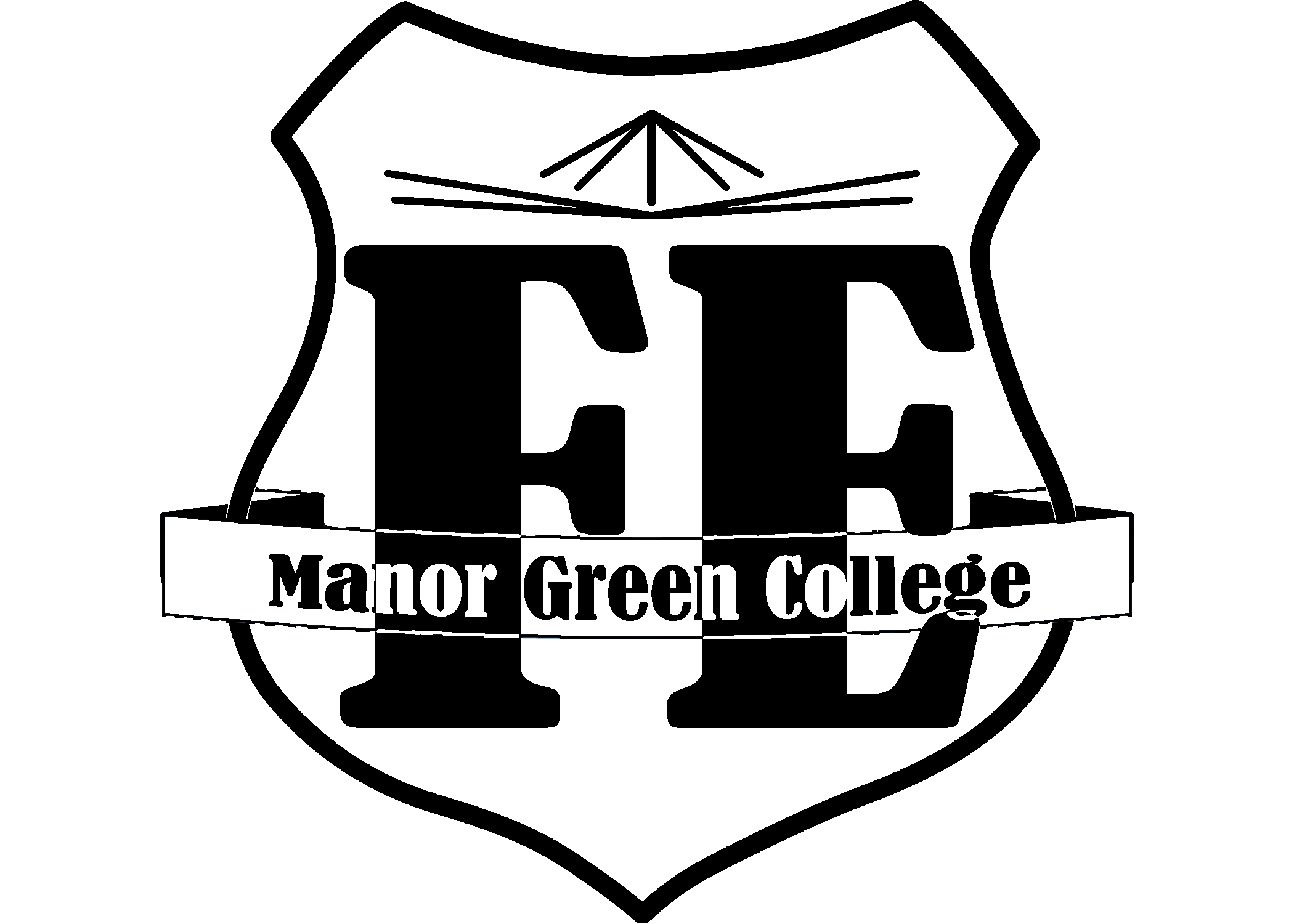 Our FE Business
Katie
Business Director
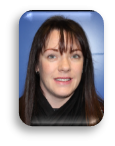 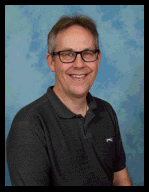 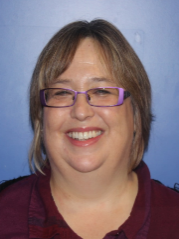 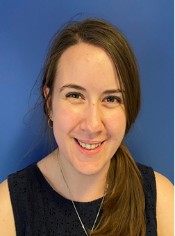 Mel
Employability
Lucy
Head of Promotions
Jeff
Head of Production
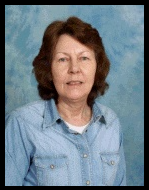 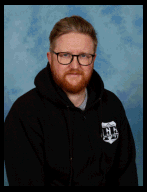 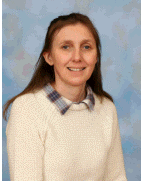 Heloise
Princes Trust
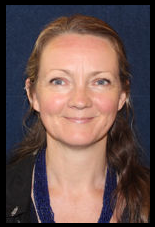 Jenny
Manufacturing - Horticulture
Kevin
Manufacturing -DT
Vanessa
Manufacturing - Art
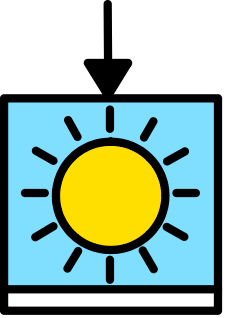 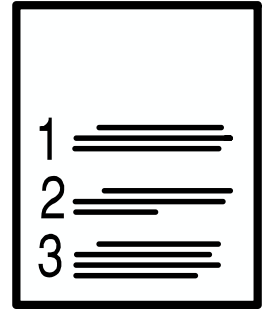 Today’s Plan
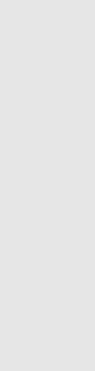 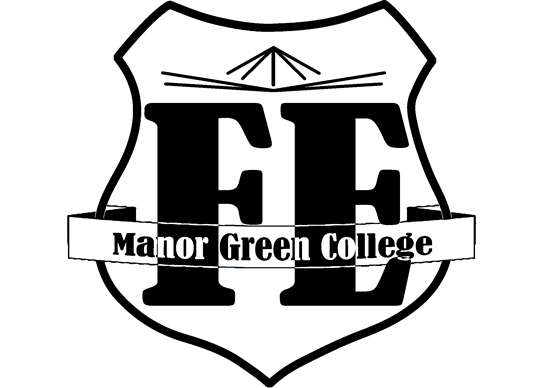 Product Development
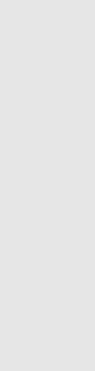 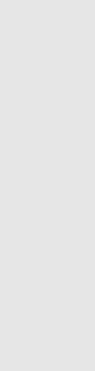 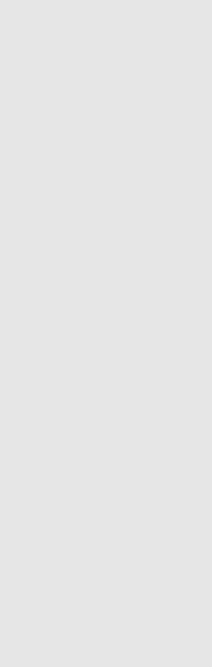 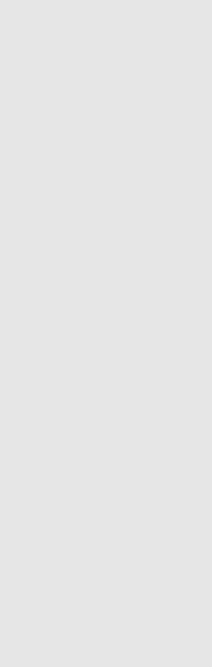 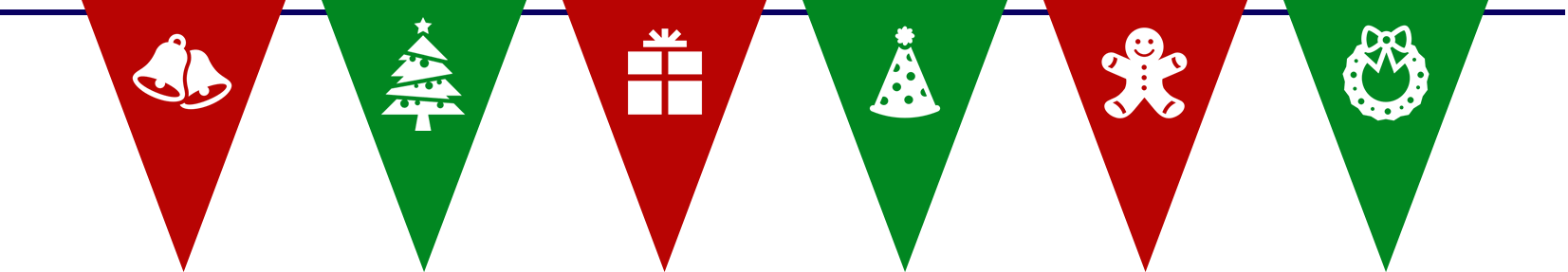 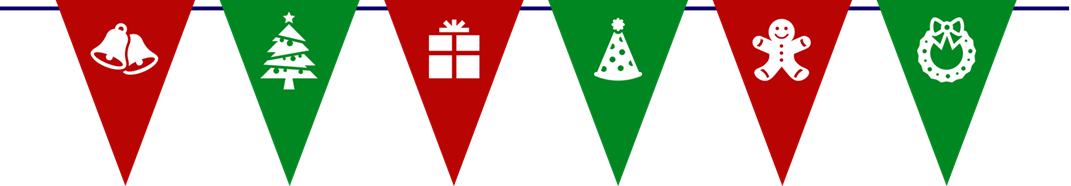 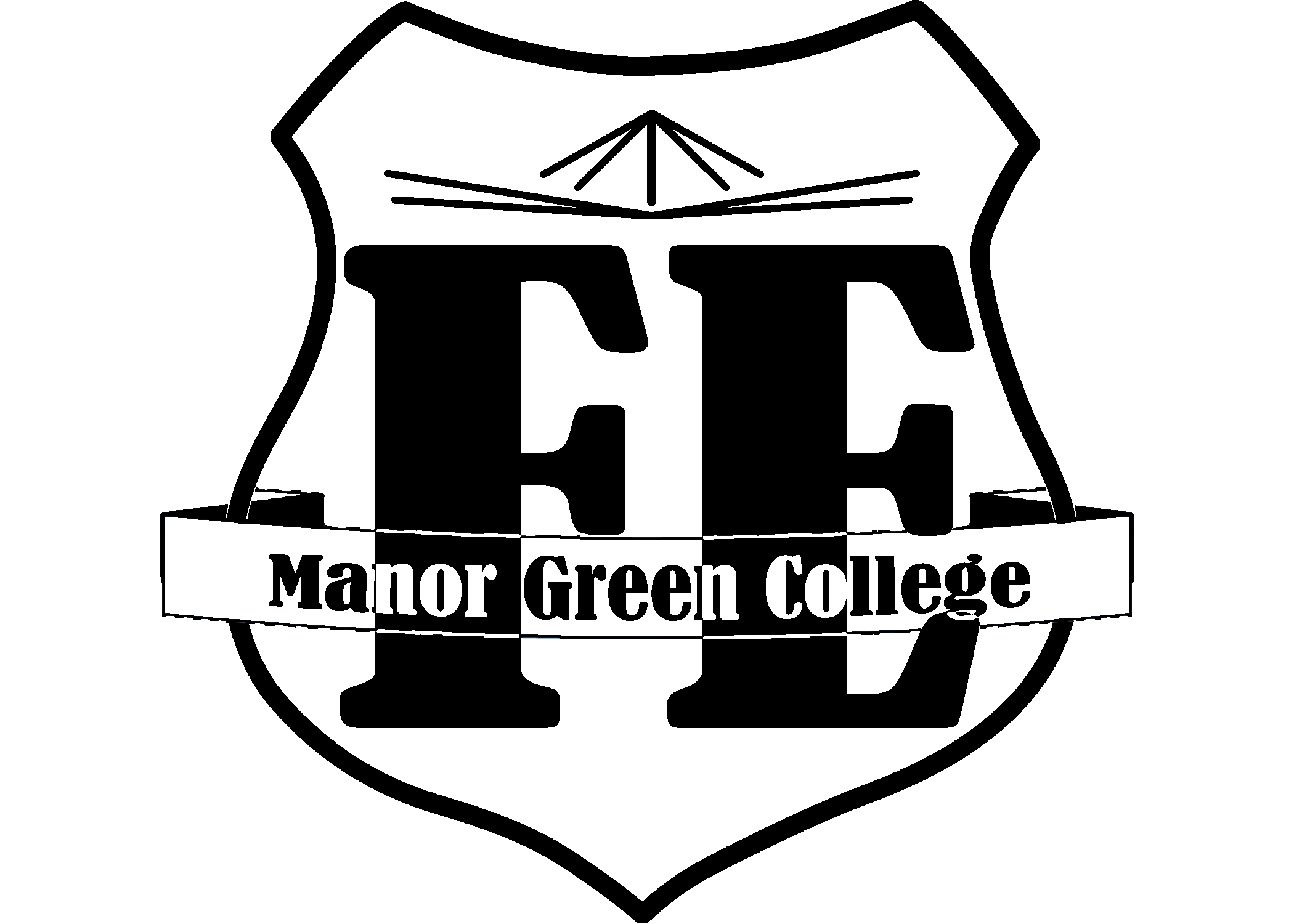 OUTCOMES
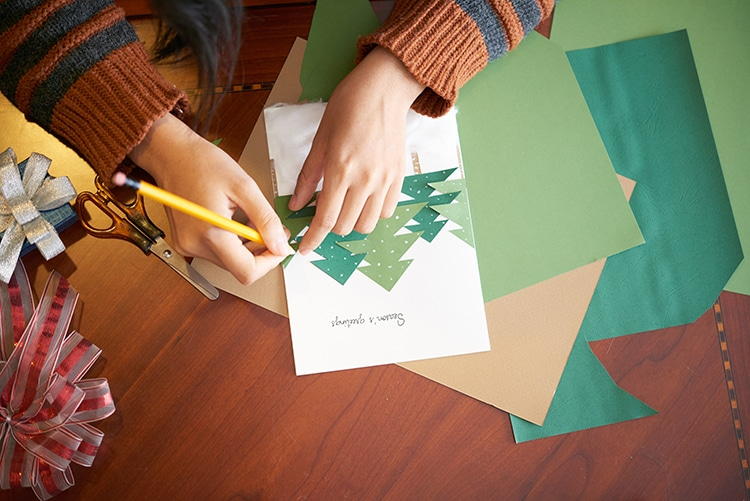 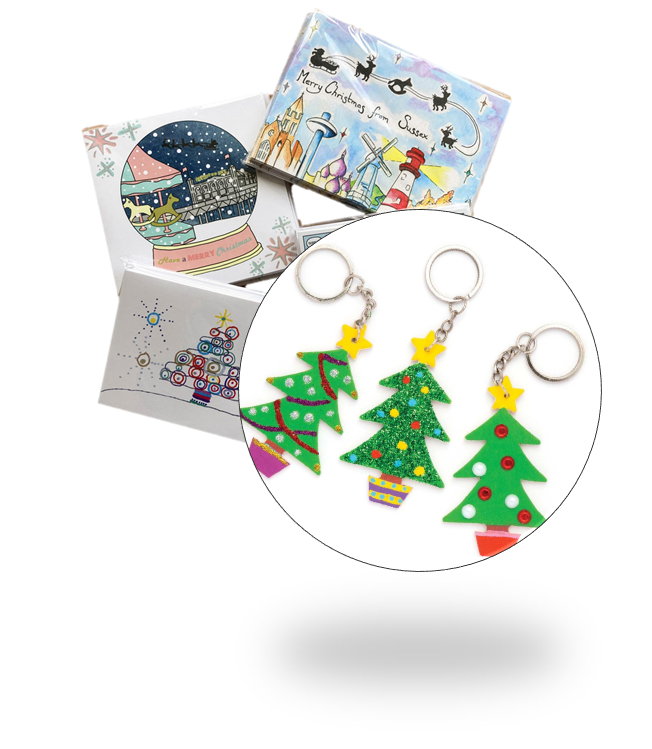 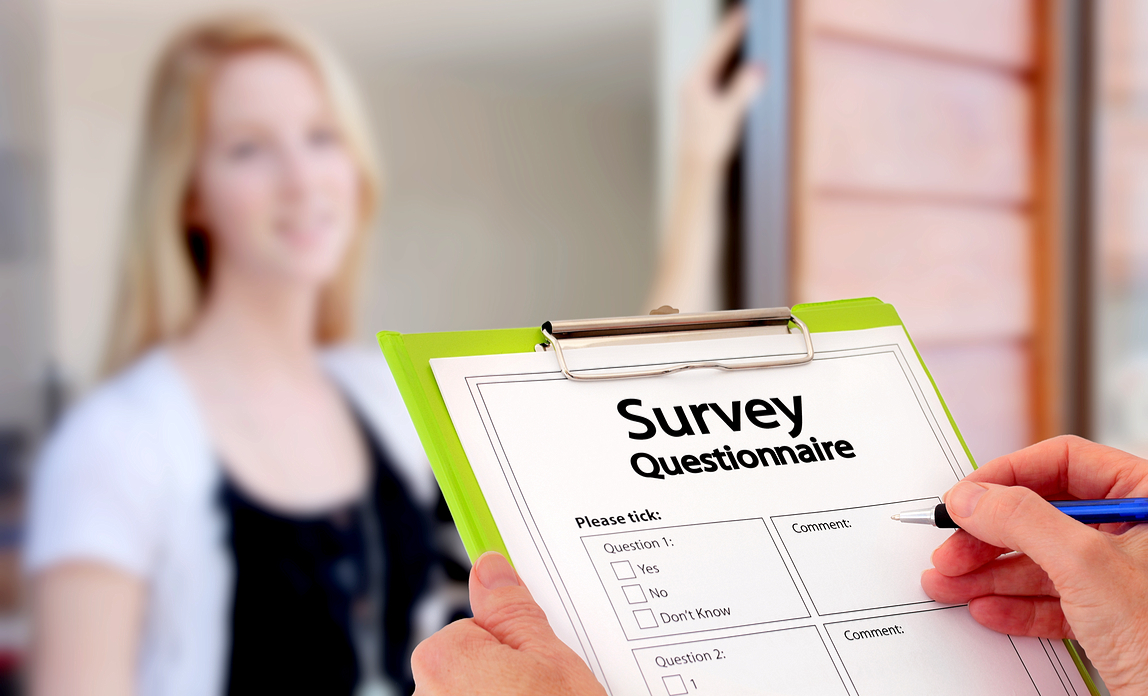 Design a Christmas gift
Complete market research
Make Christmas gifts
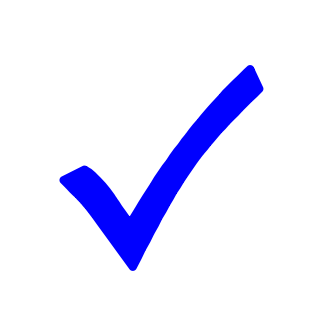 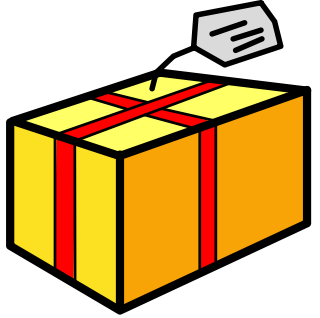 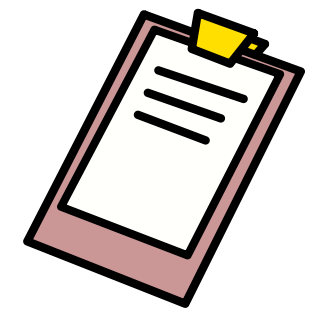 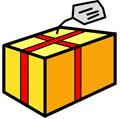 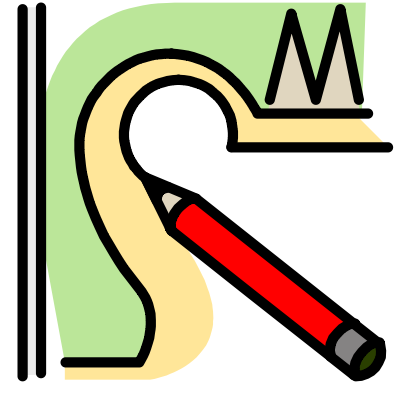 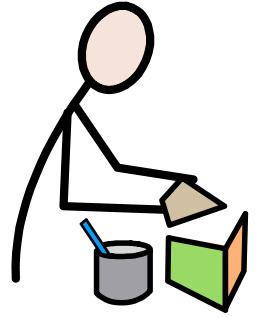 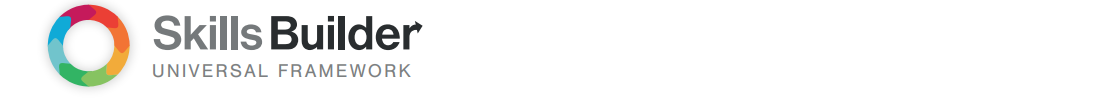 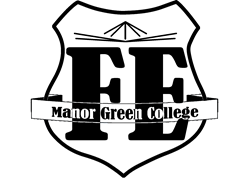 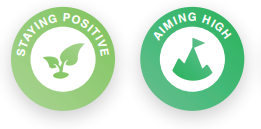 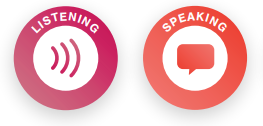 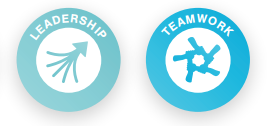 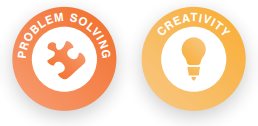 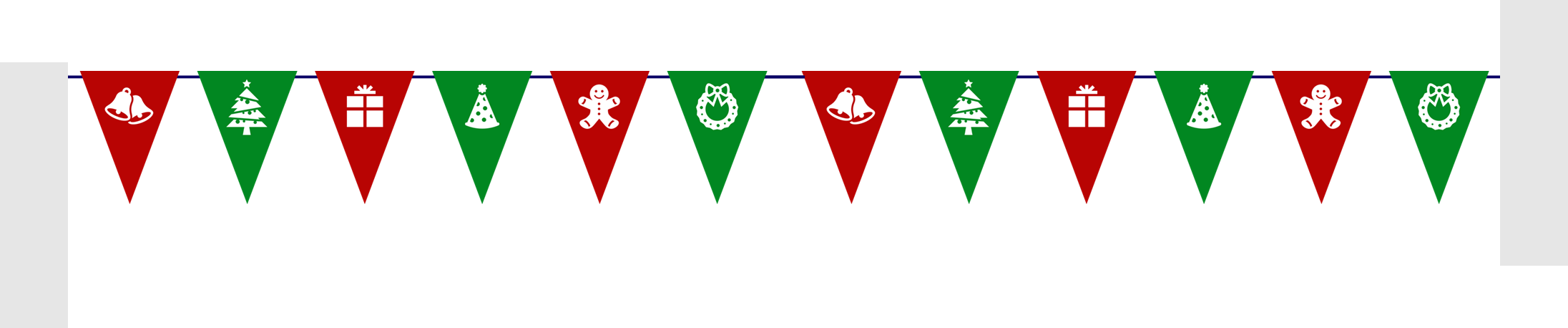 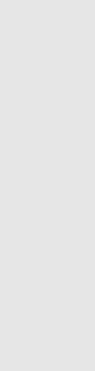 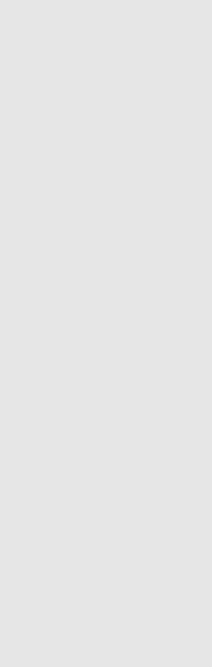 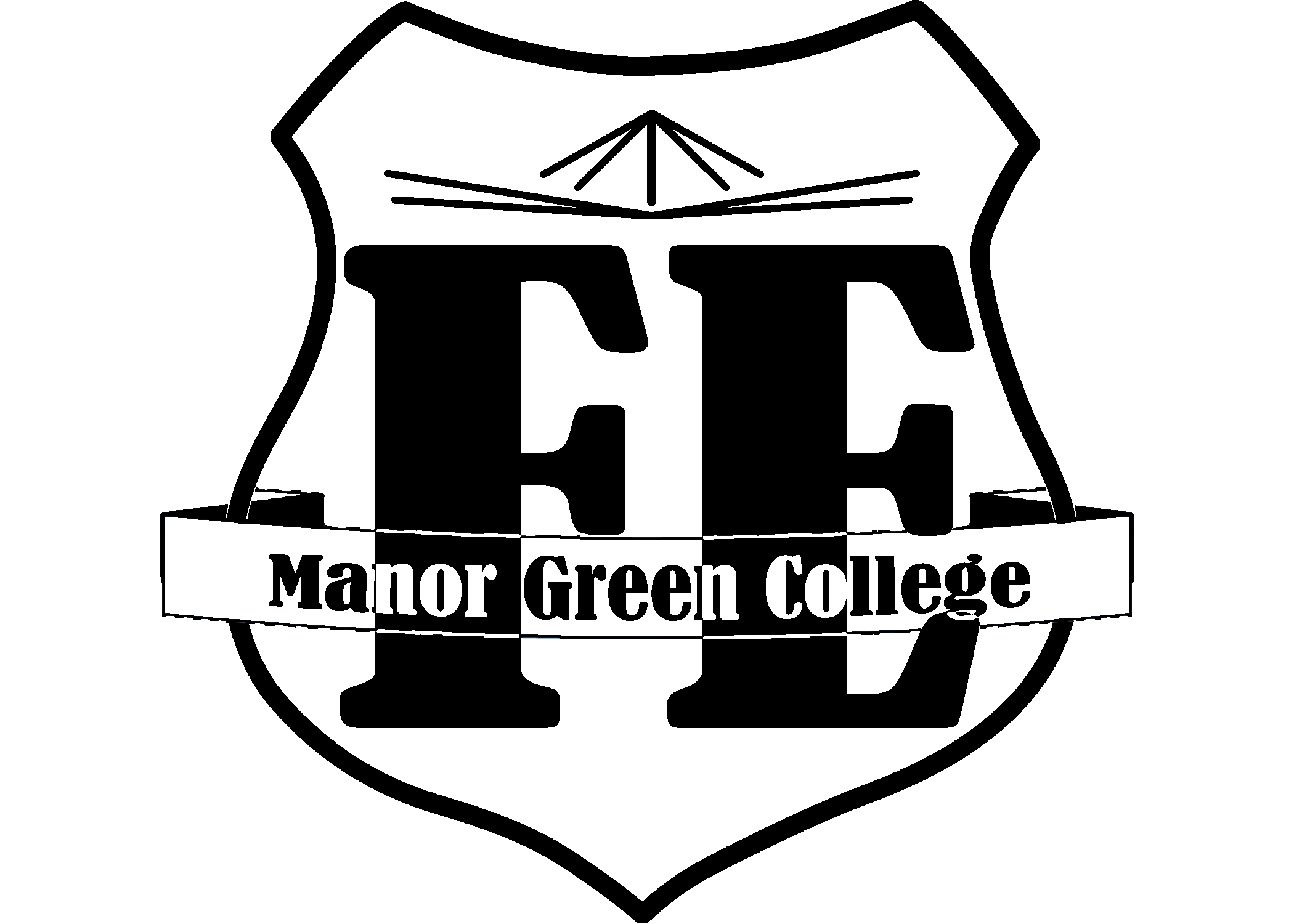 Design a Christmas gift
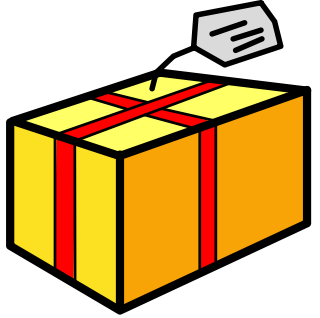 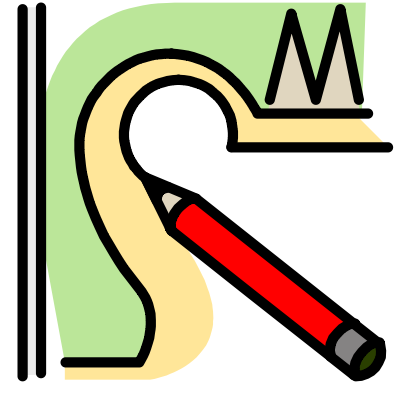 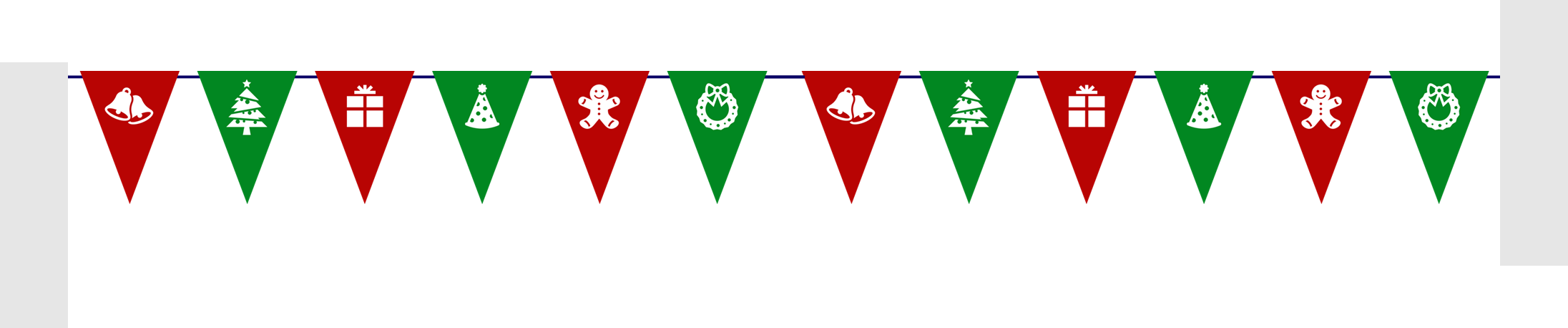 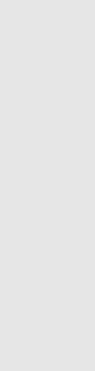 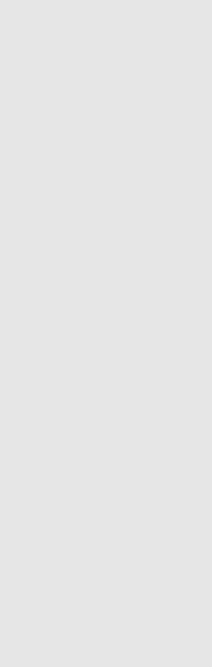 Gingerbread Xmas tree
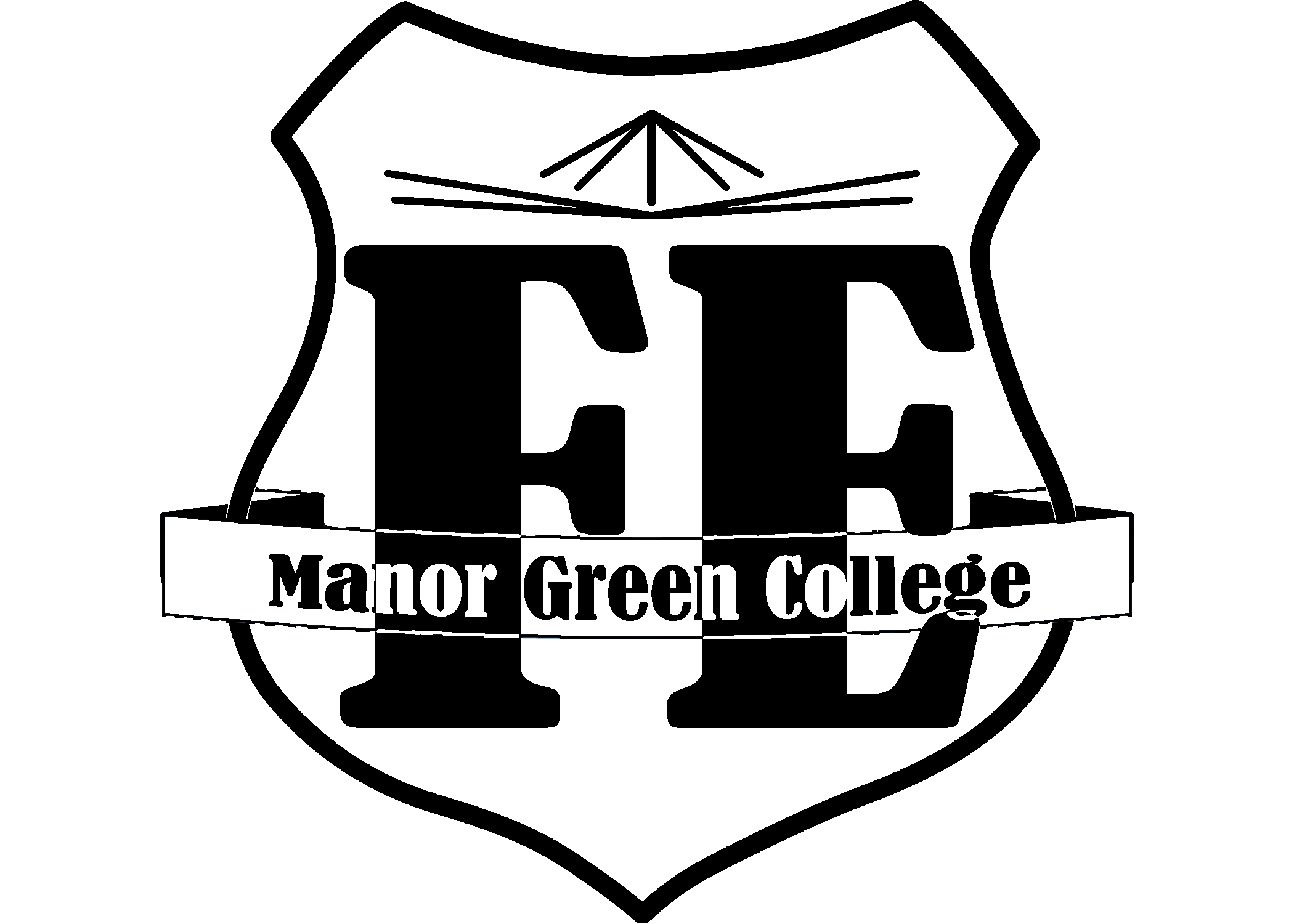 IDEAS
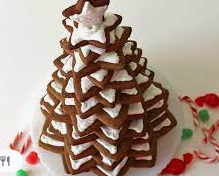 Badges
Hot chocolate cones
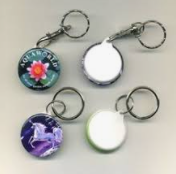 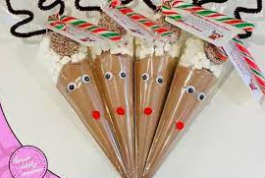 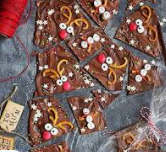 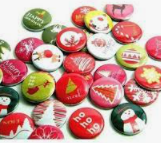 & Keyrings
Reindeer chocolate
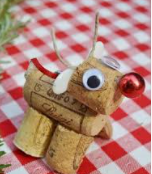 Cork Reindeer
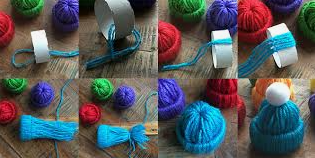 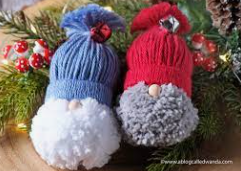 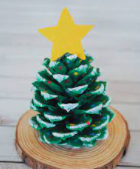 Chocolate orange stirrers
Candy cane Vodka 
(18+)
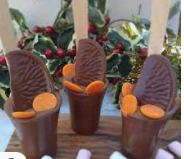 Woolly hats
Design a Christmas gift
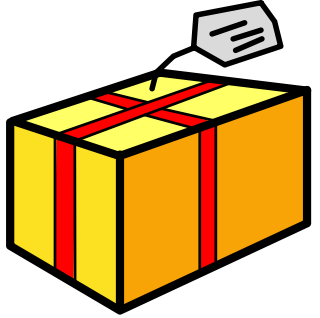 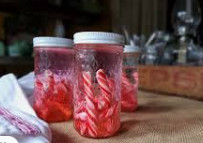 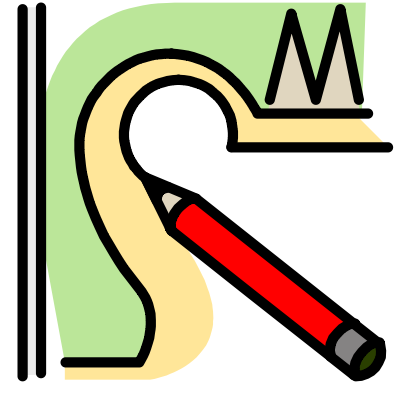 Cone Christmas tree
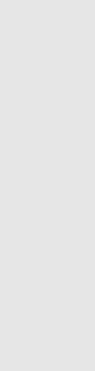 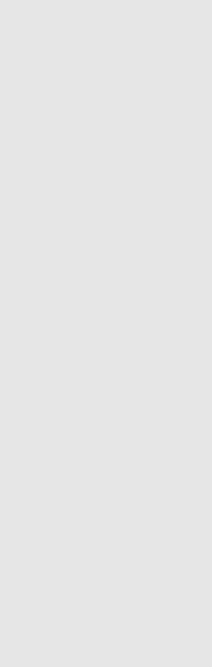 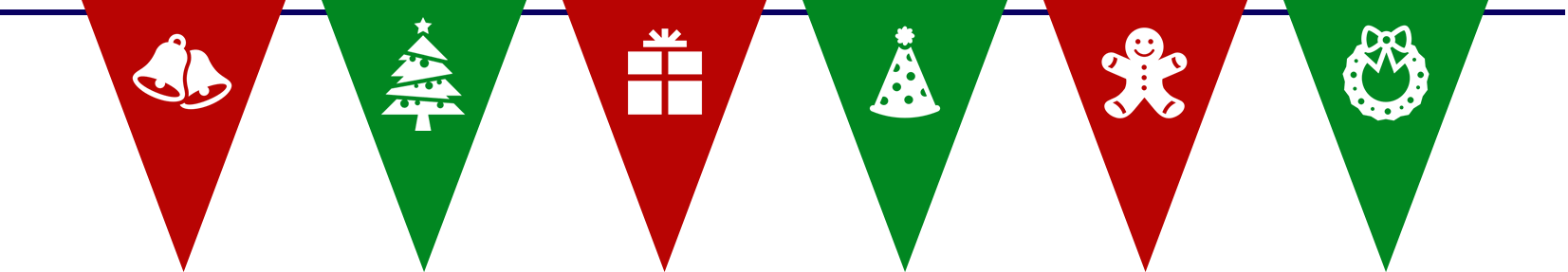 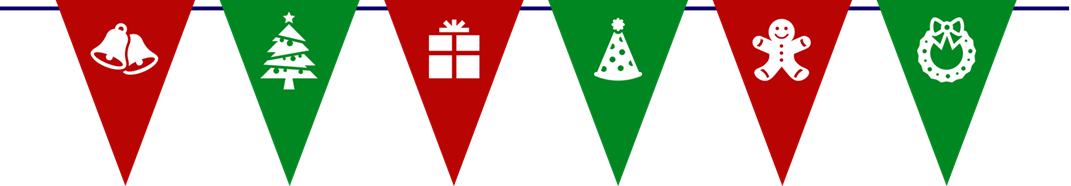 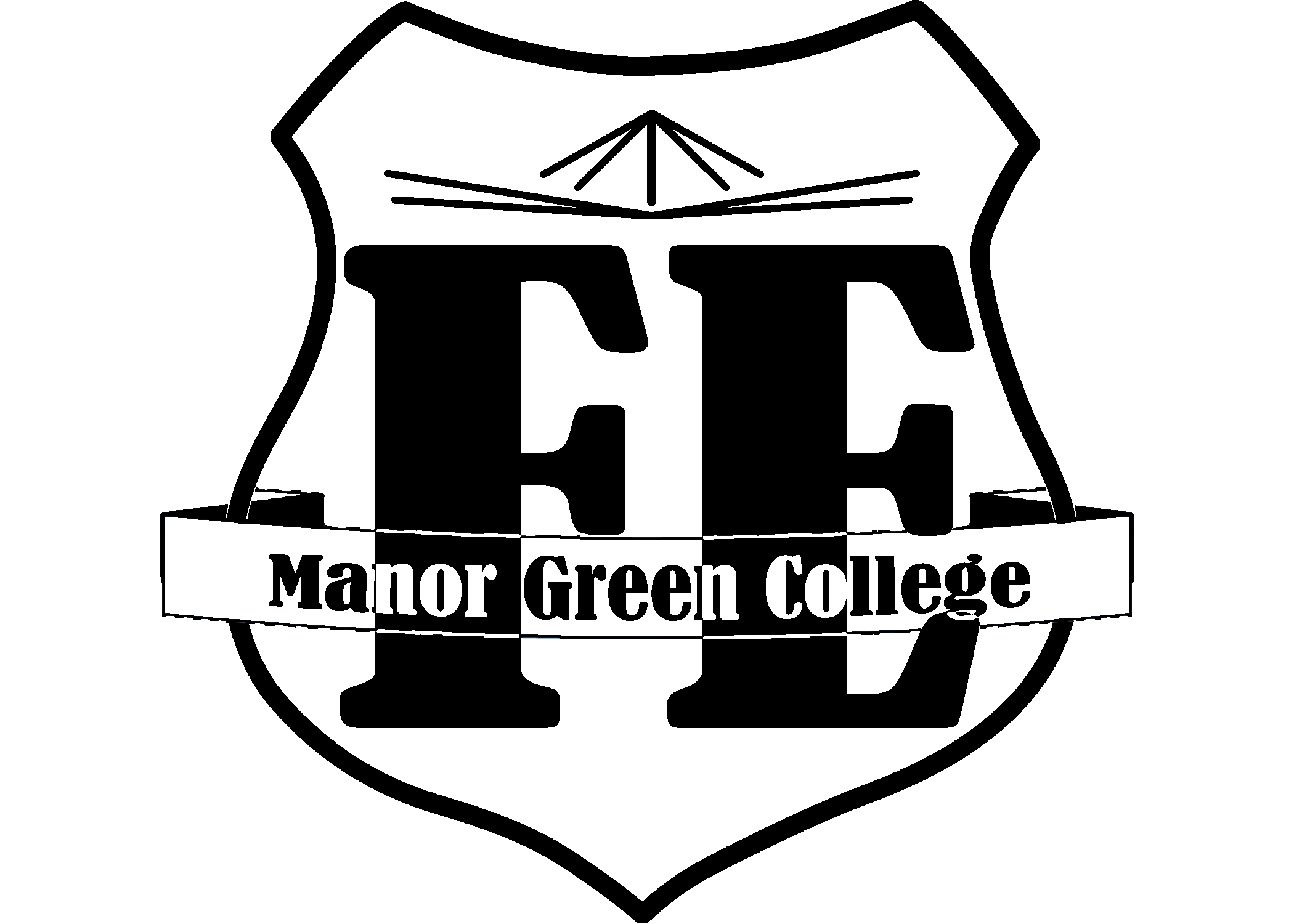 PLANNING
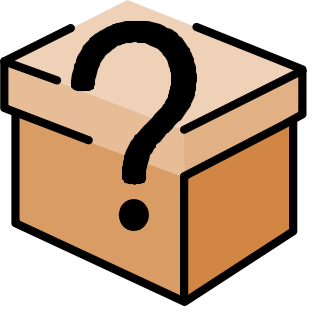 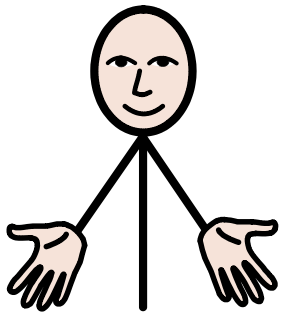 1.What do we need?
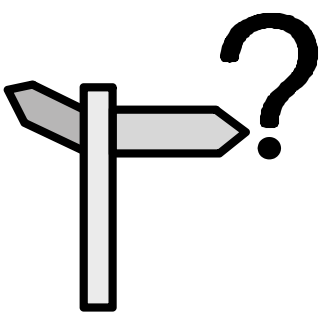 2.Where can we get it from?
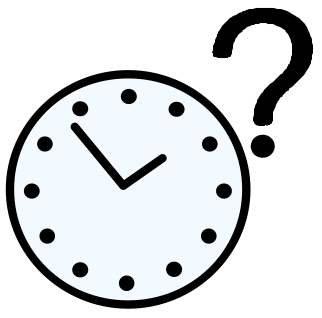 Design a Christmas gift
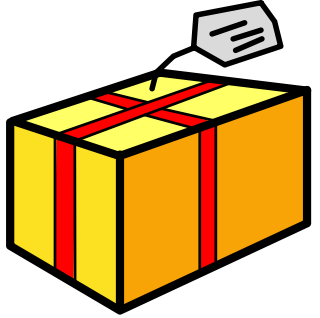 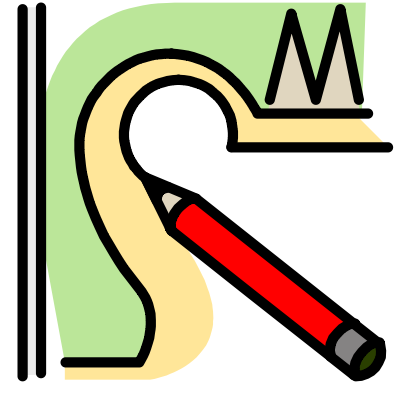 3.When do we need it?
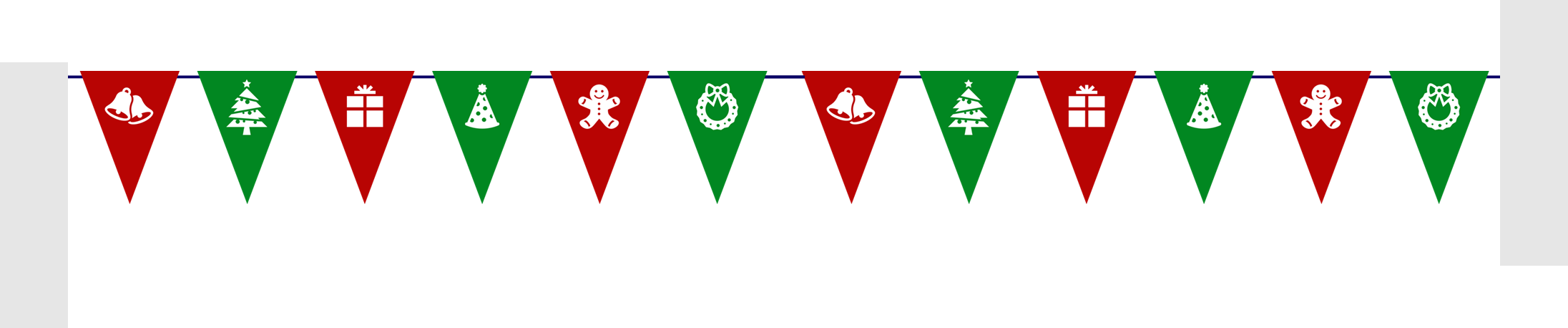 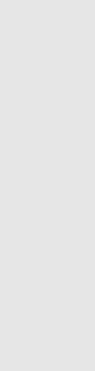 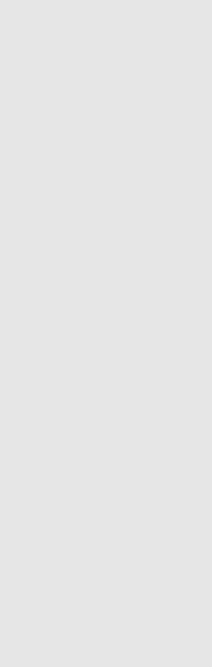 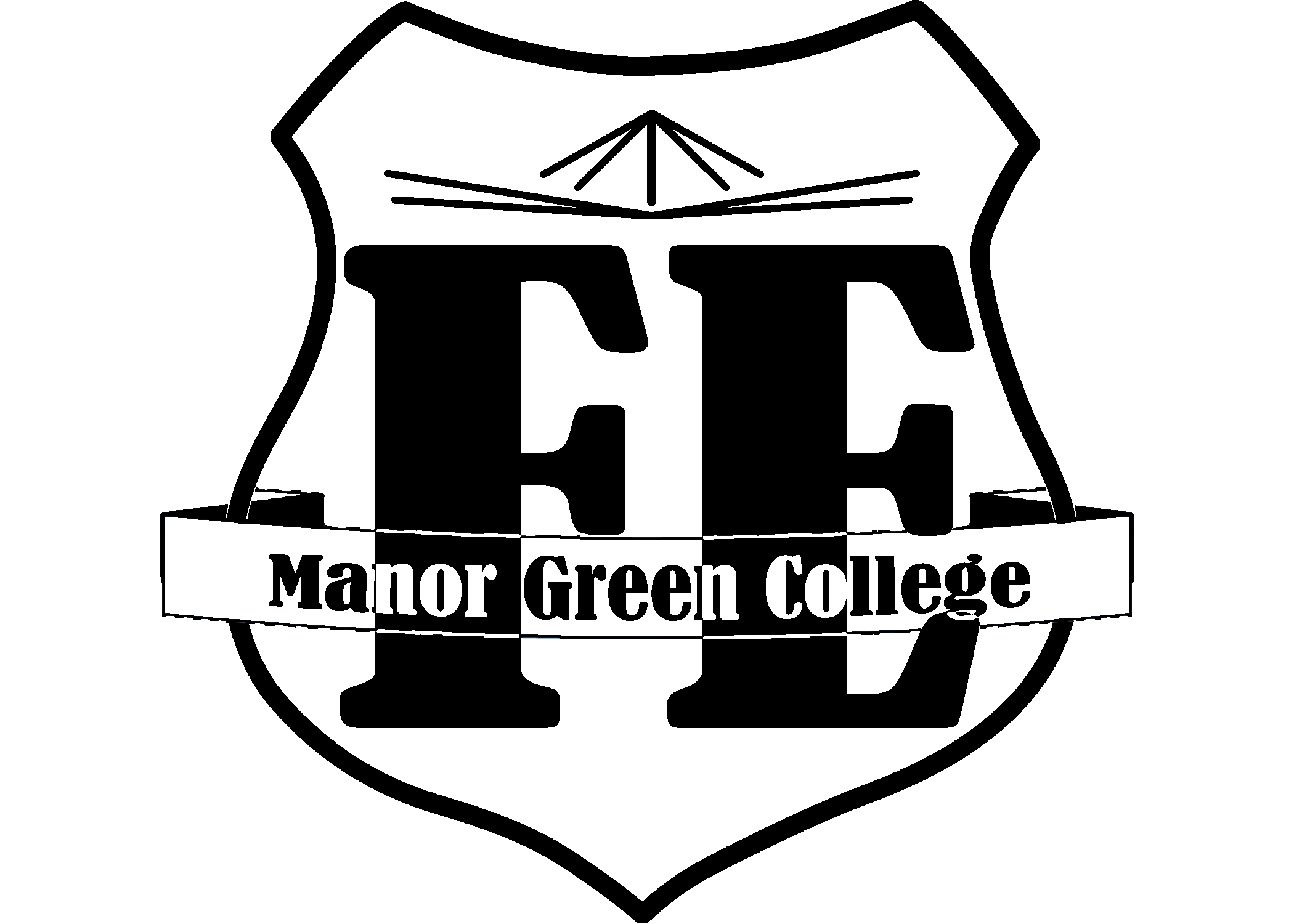 Market Research
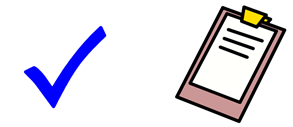 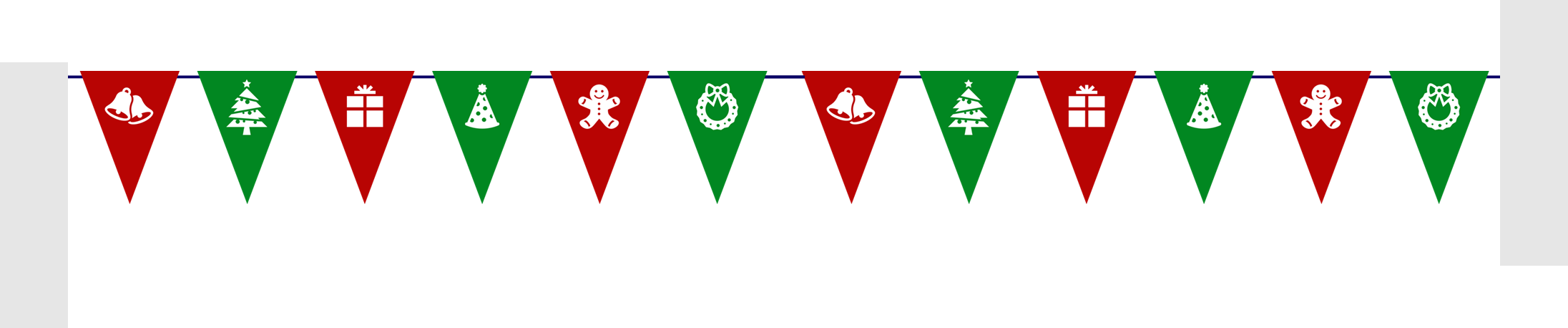 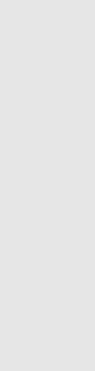 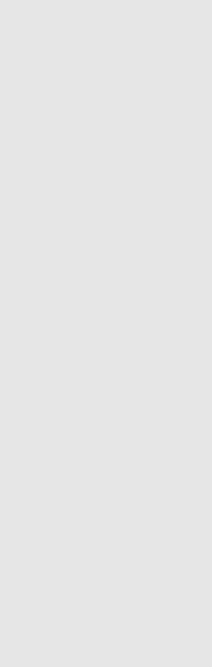 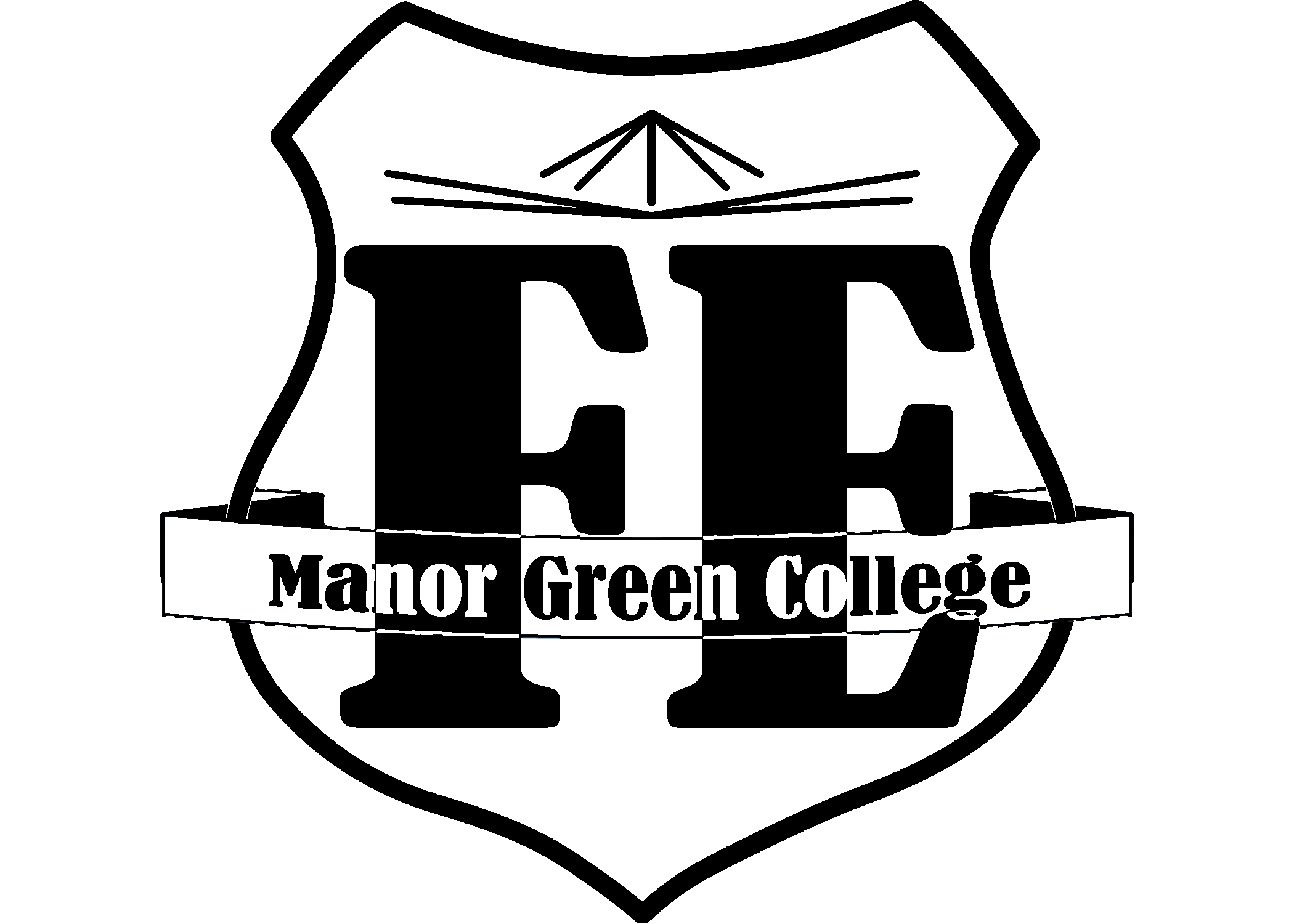 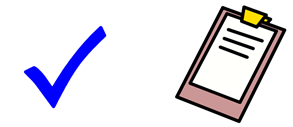 What do we ask?
Who do we ask?
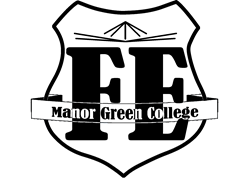 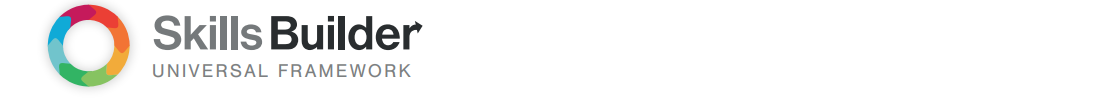 What skills have you used?
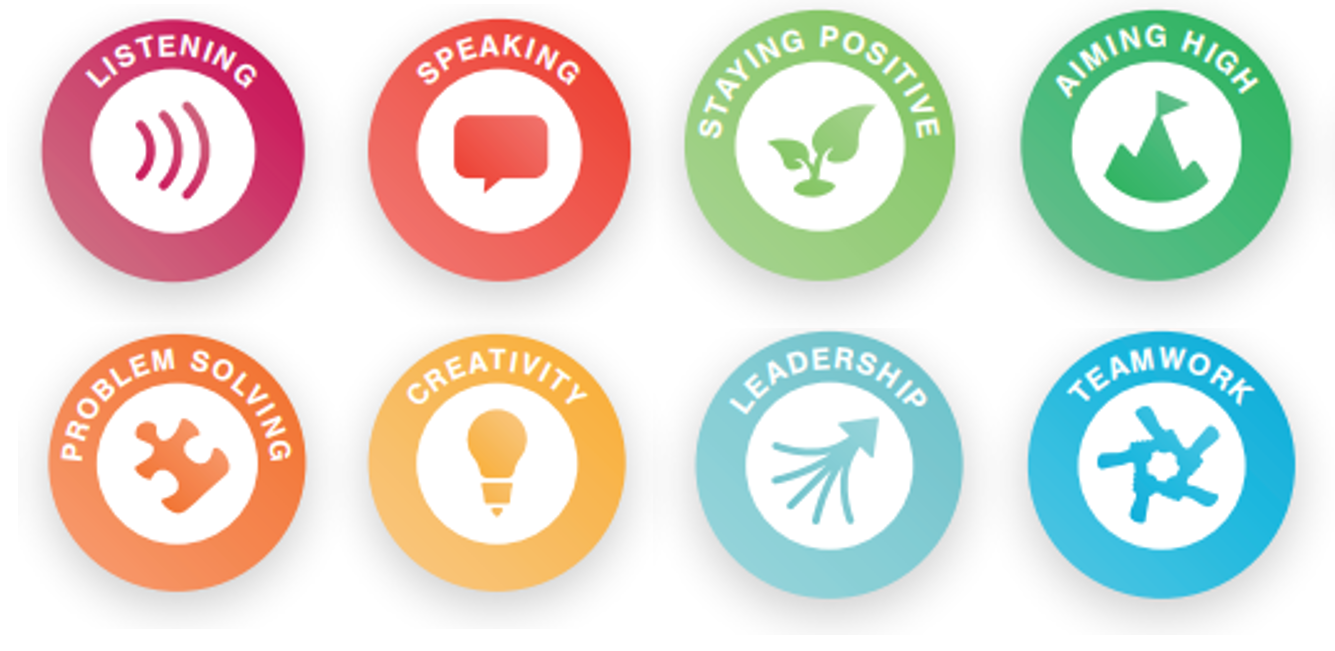 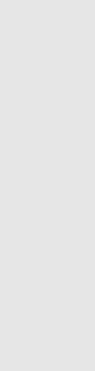 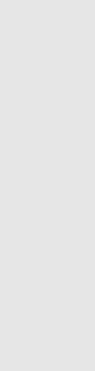 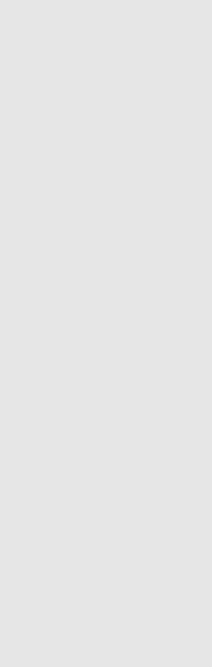 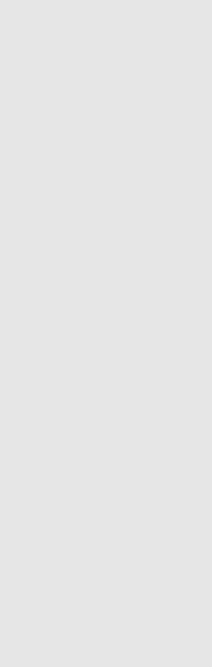 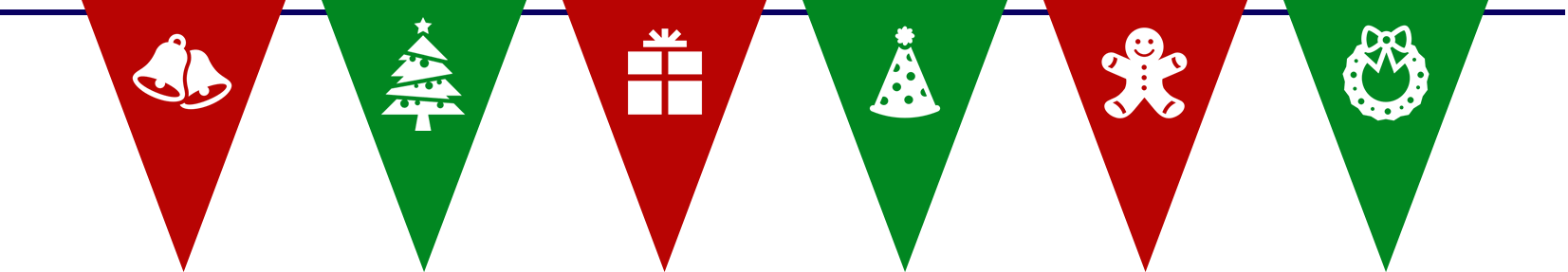 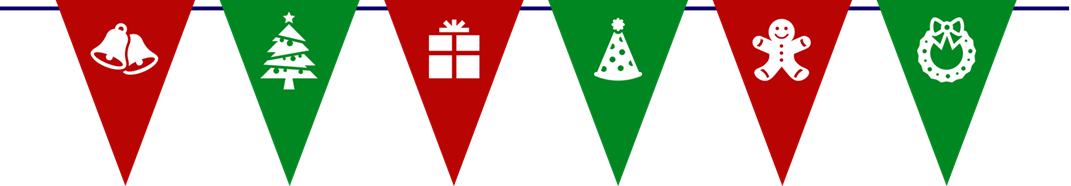 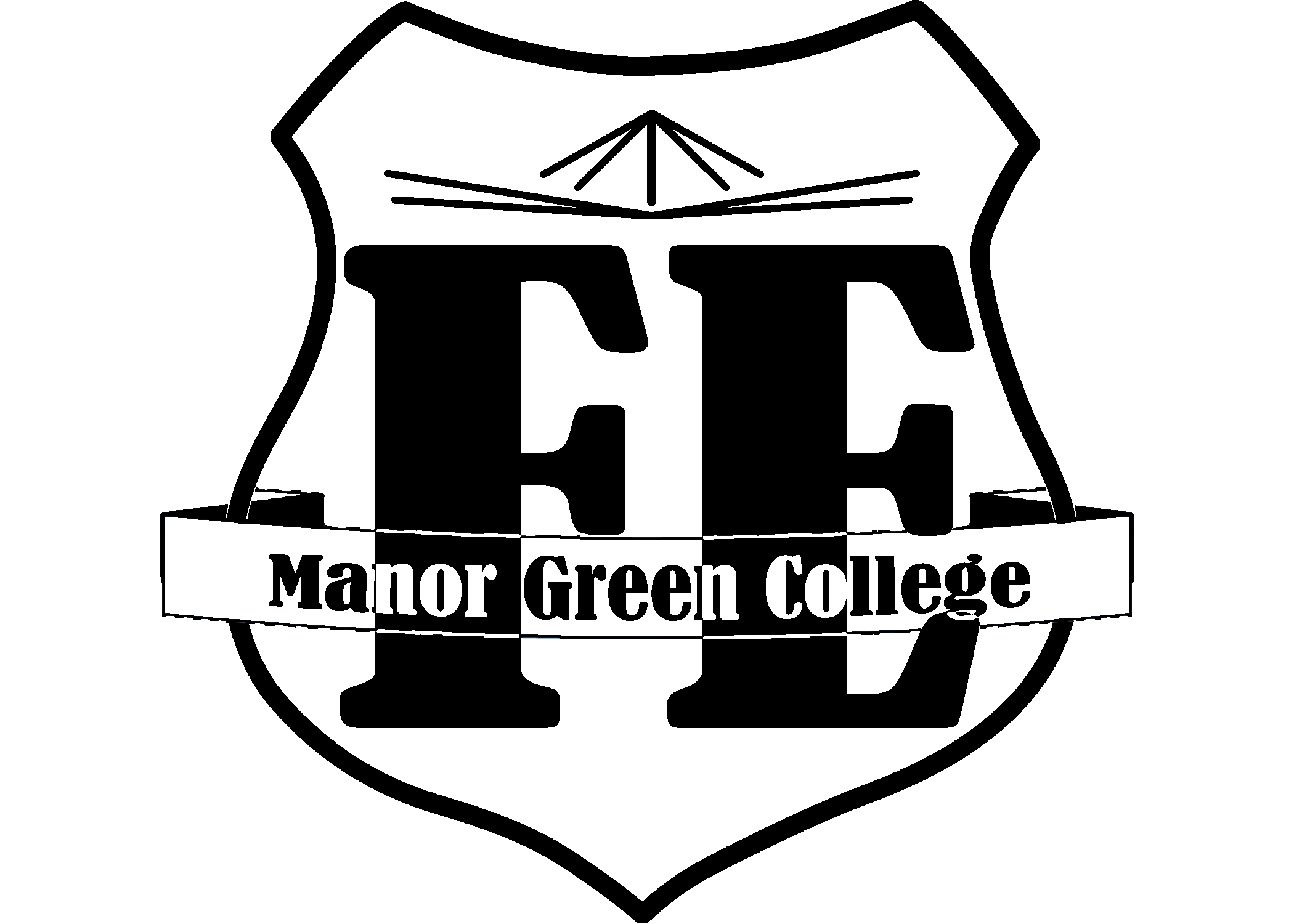 Making Gifts
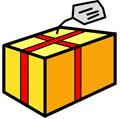 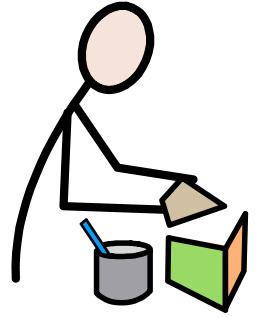 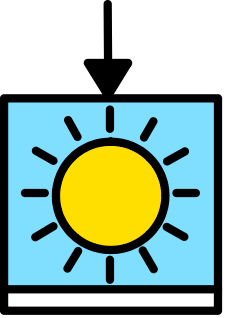 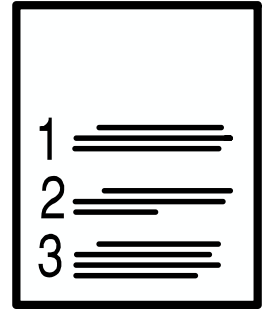 Today’s Plan
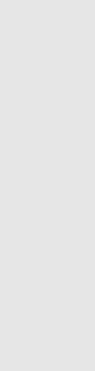 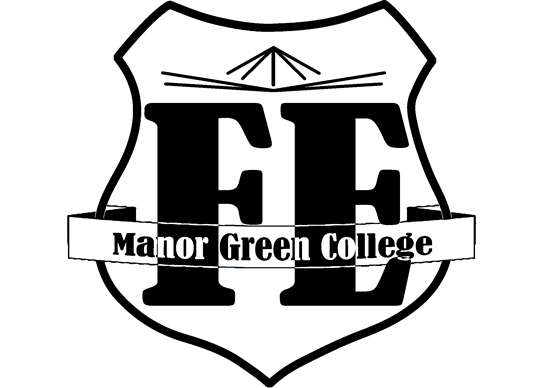 Product making
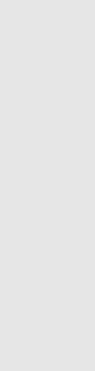 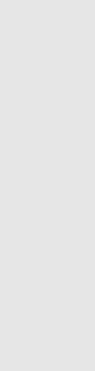 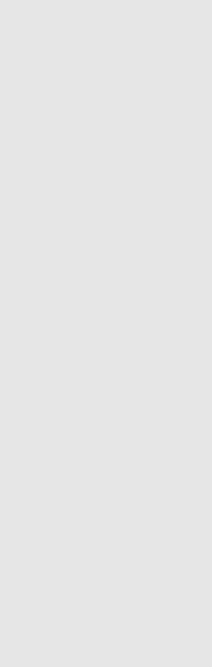 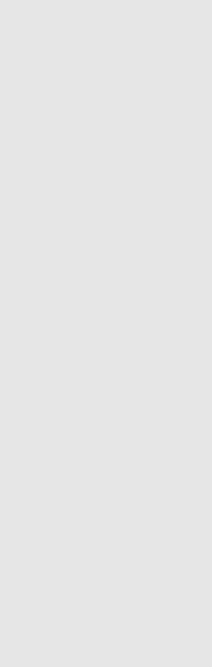 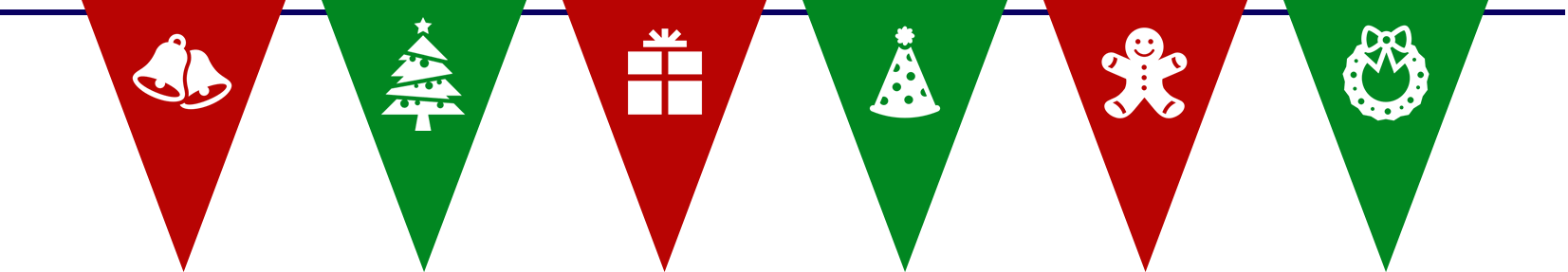 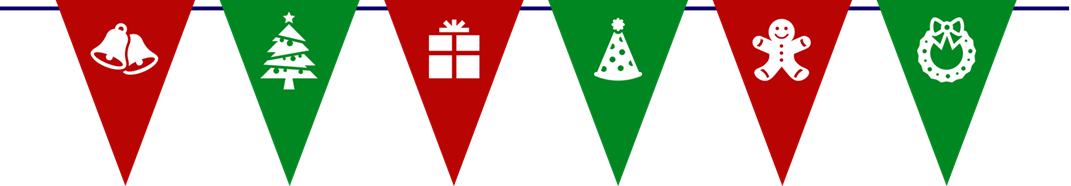 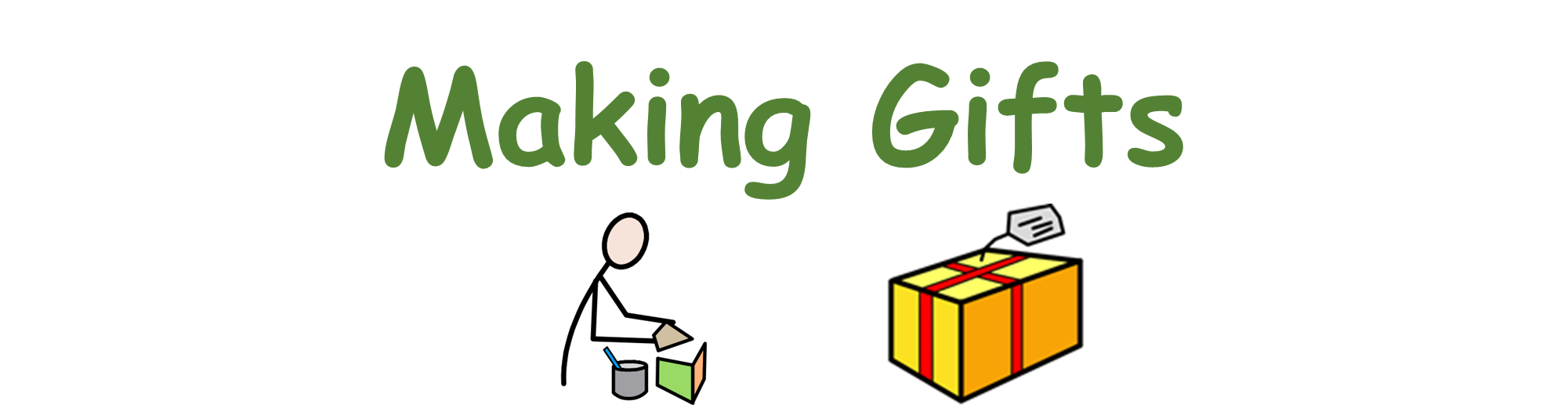 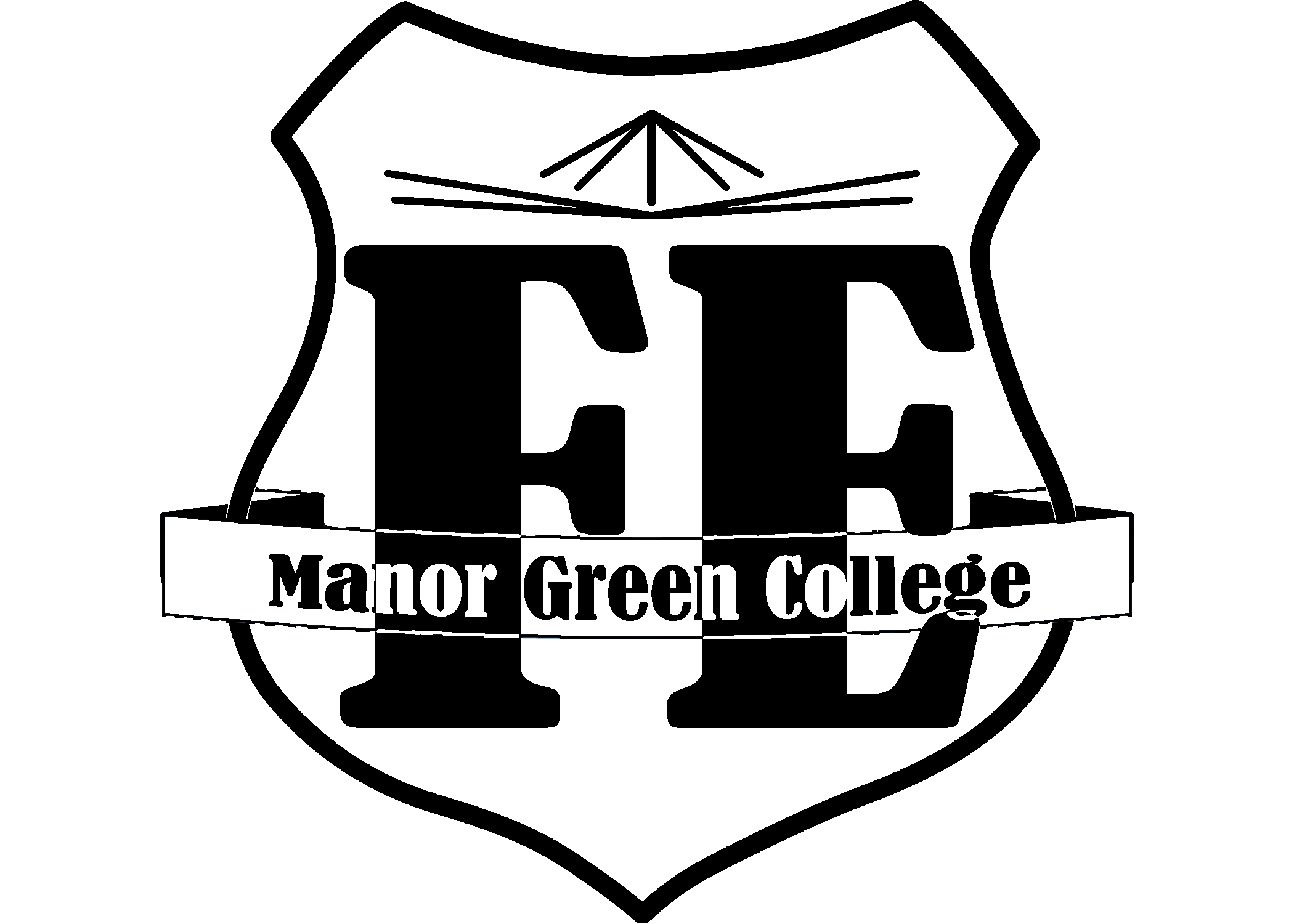 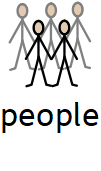 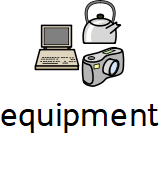 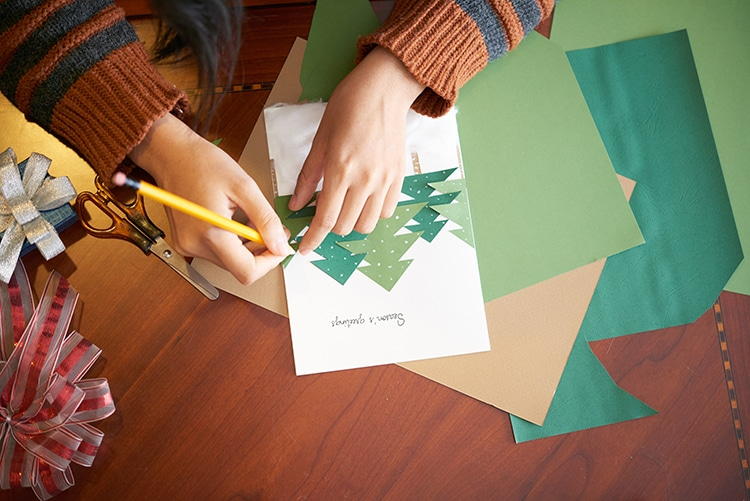 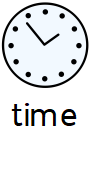 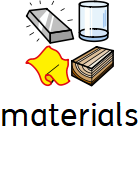 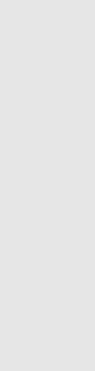 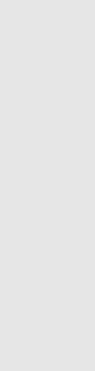 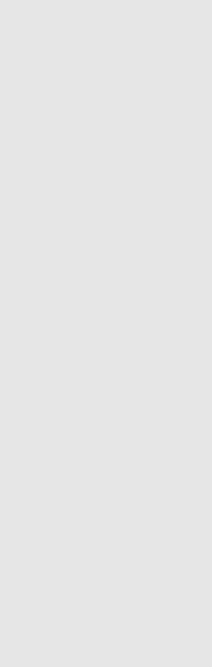 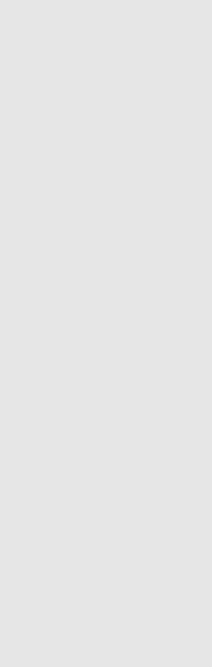 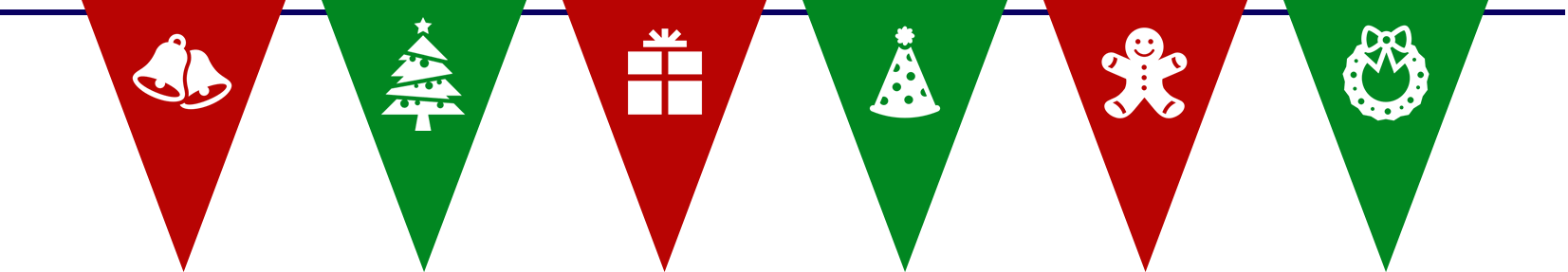 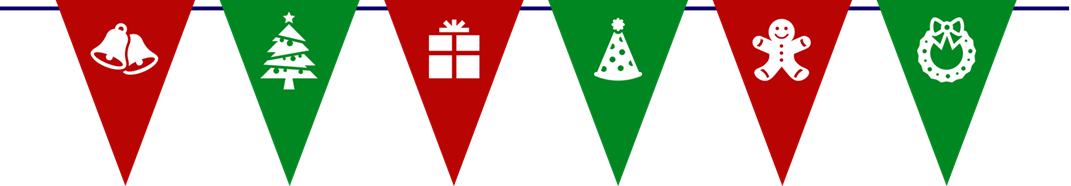 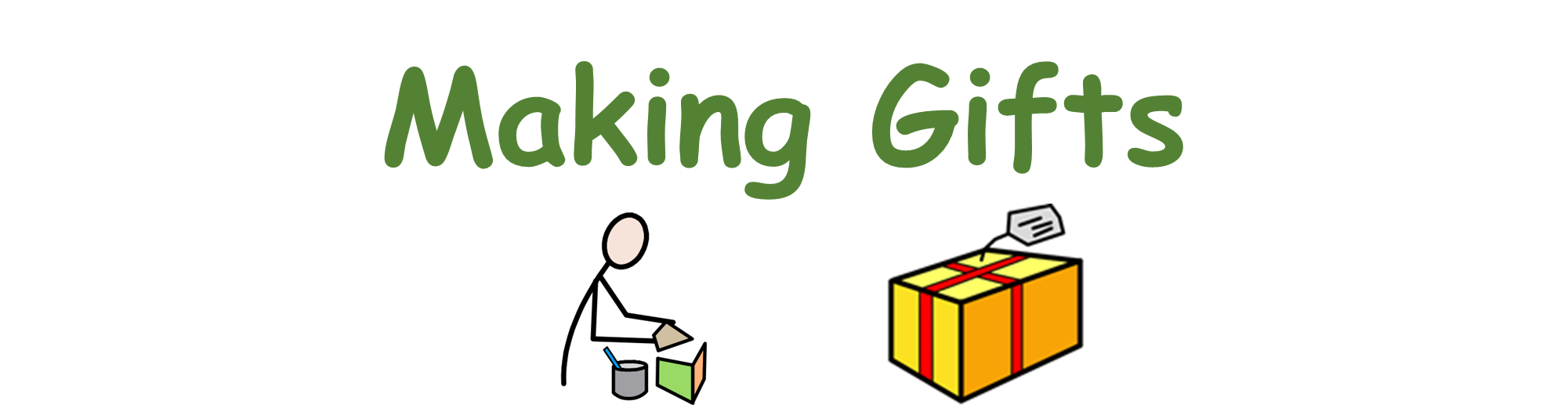 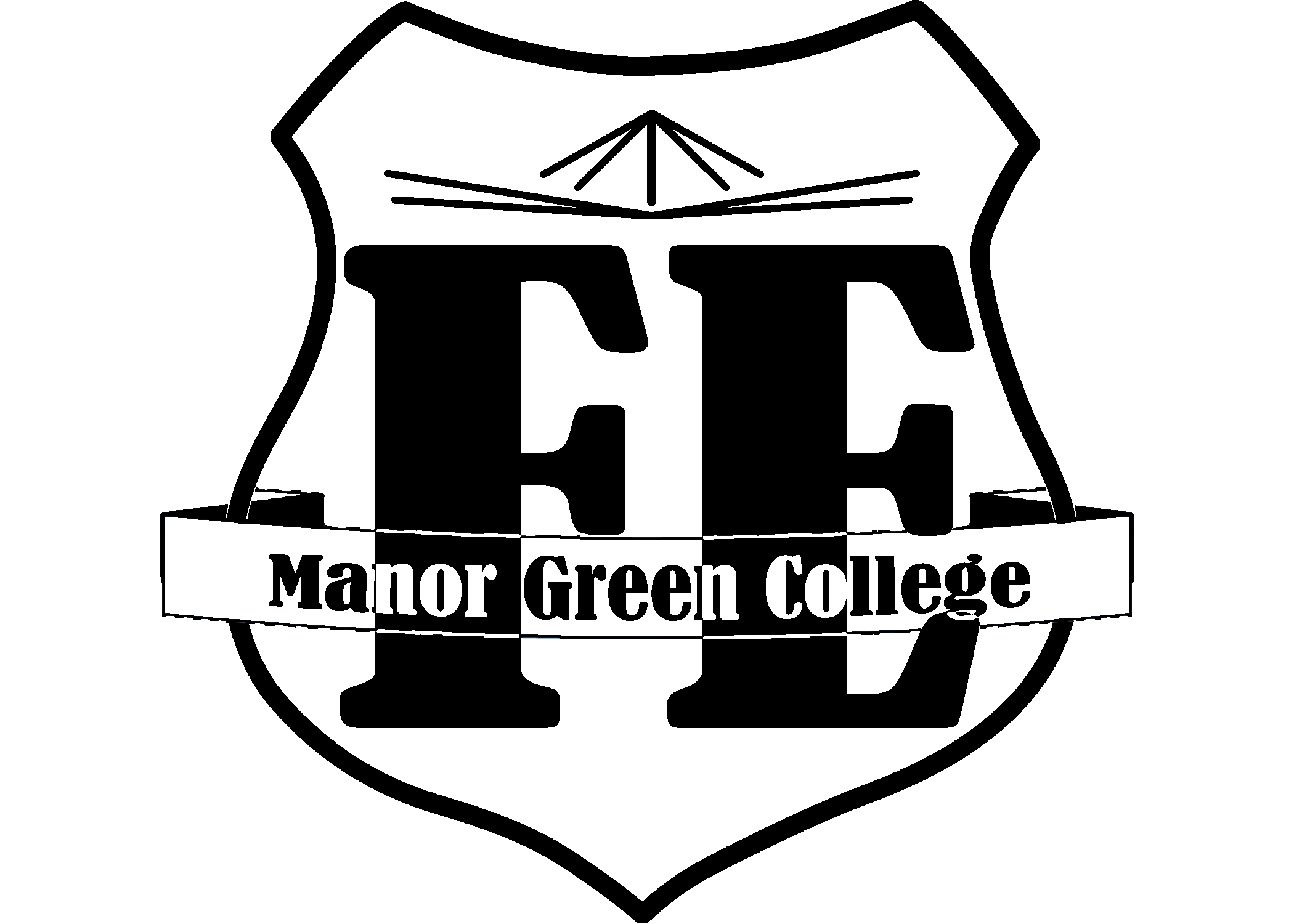 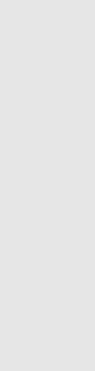 Tidying up
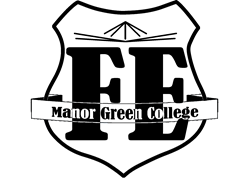 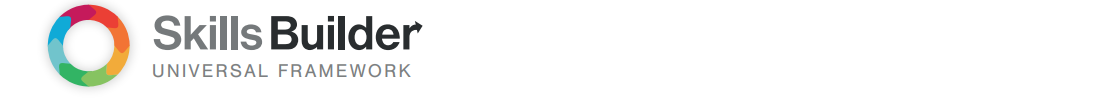 What skills have you used?
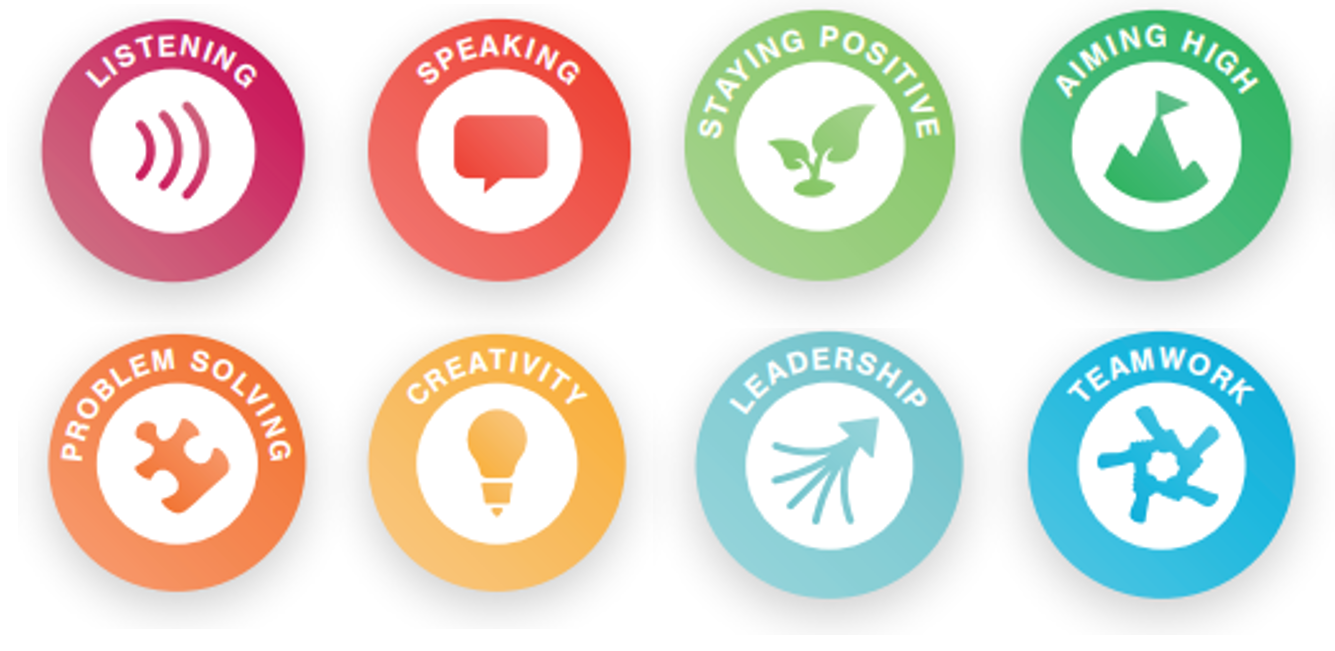 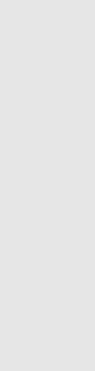 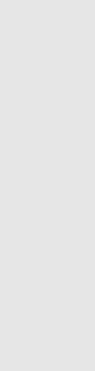 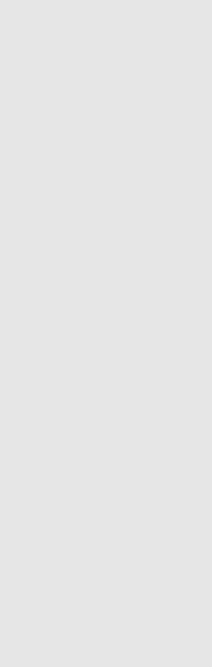 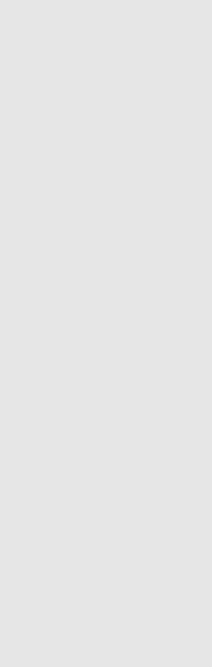 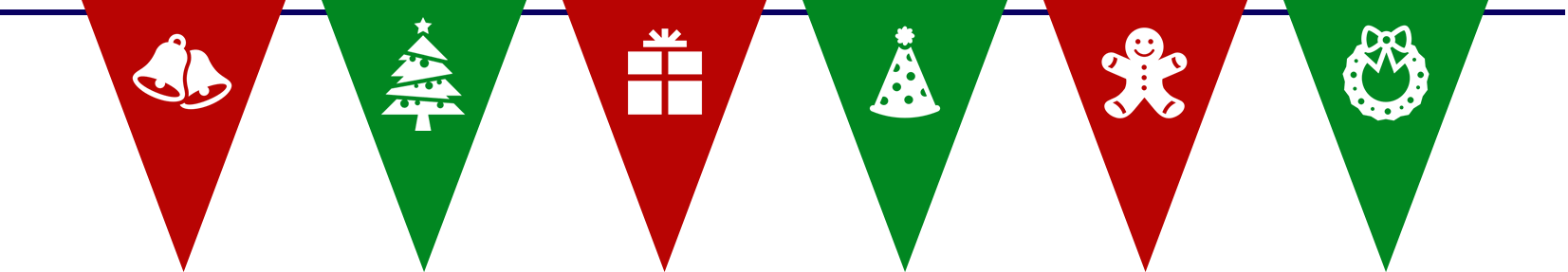 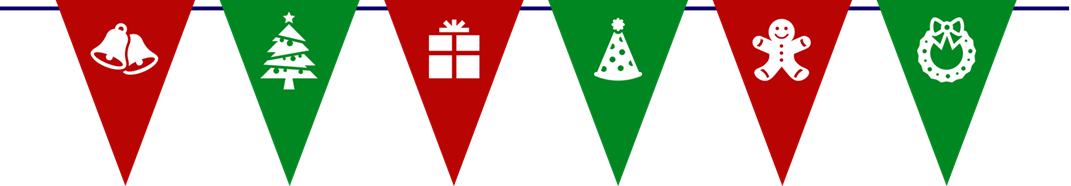 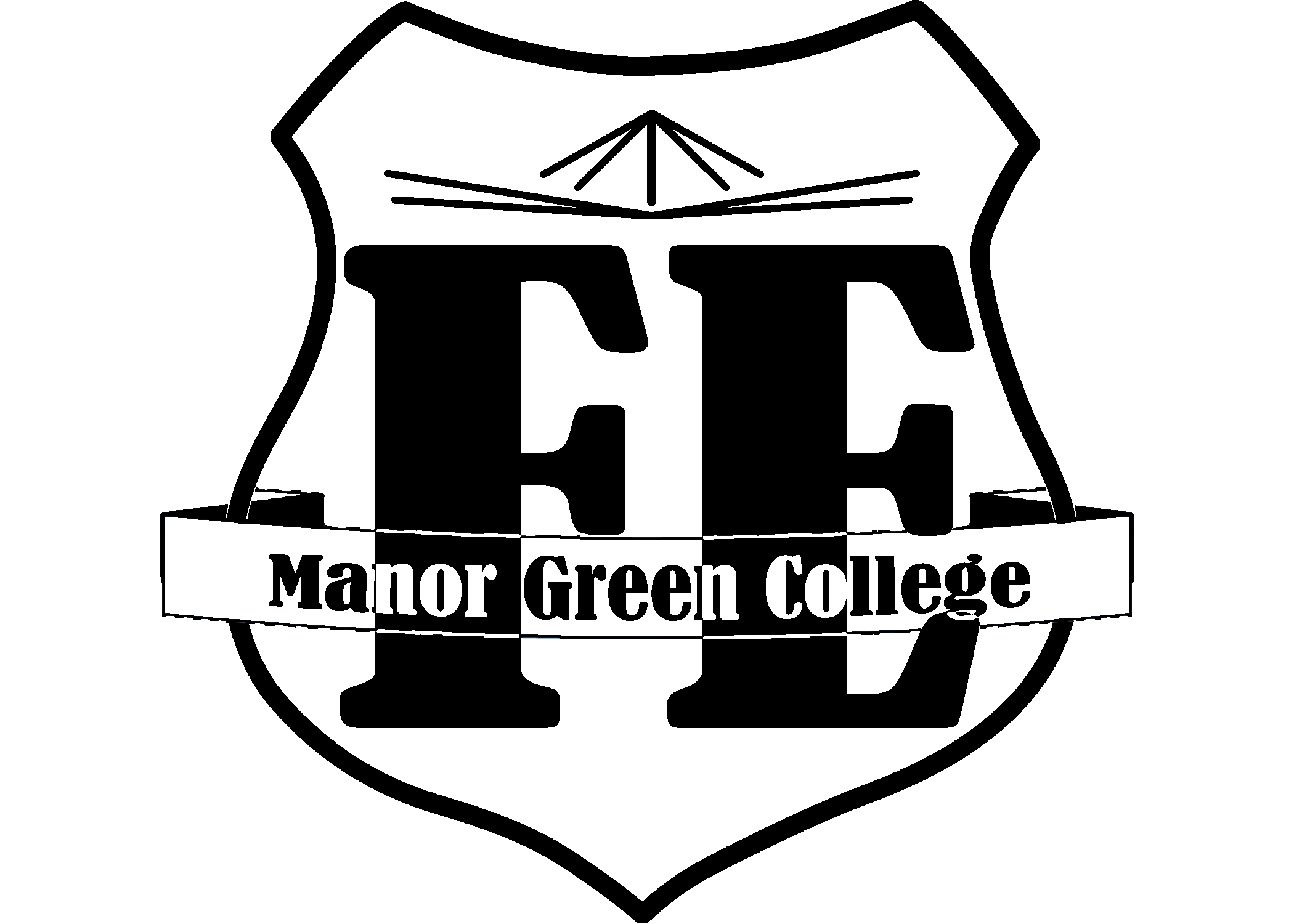 Promoting Gifts
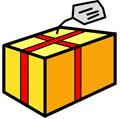 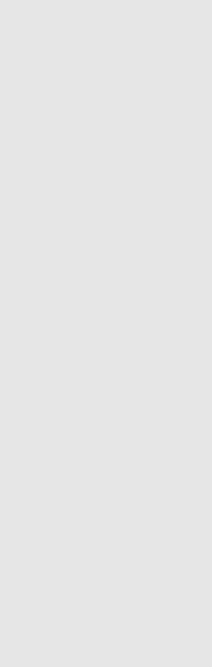 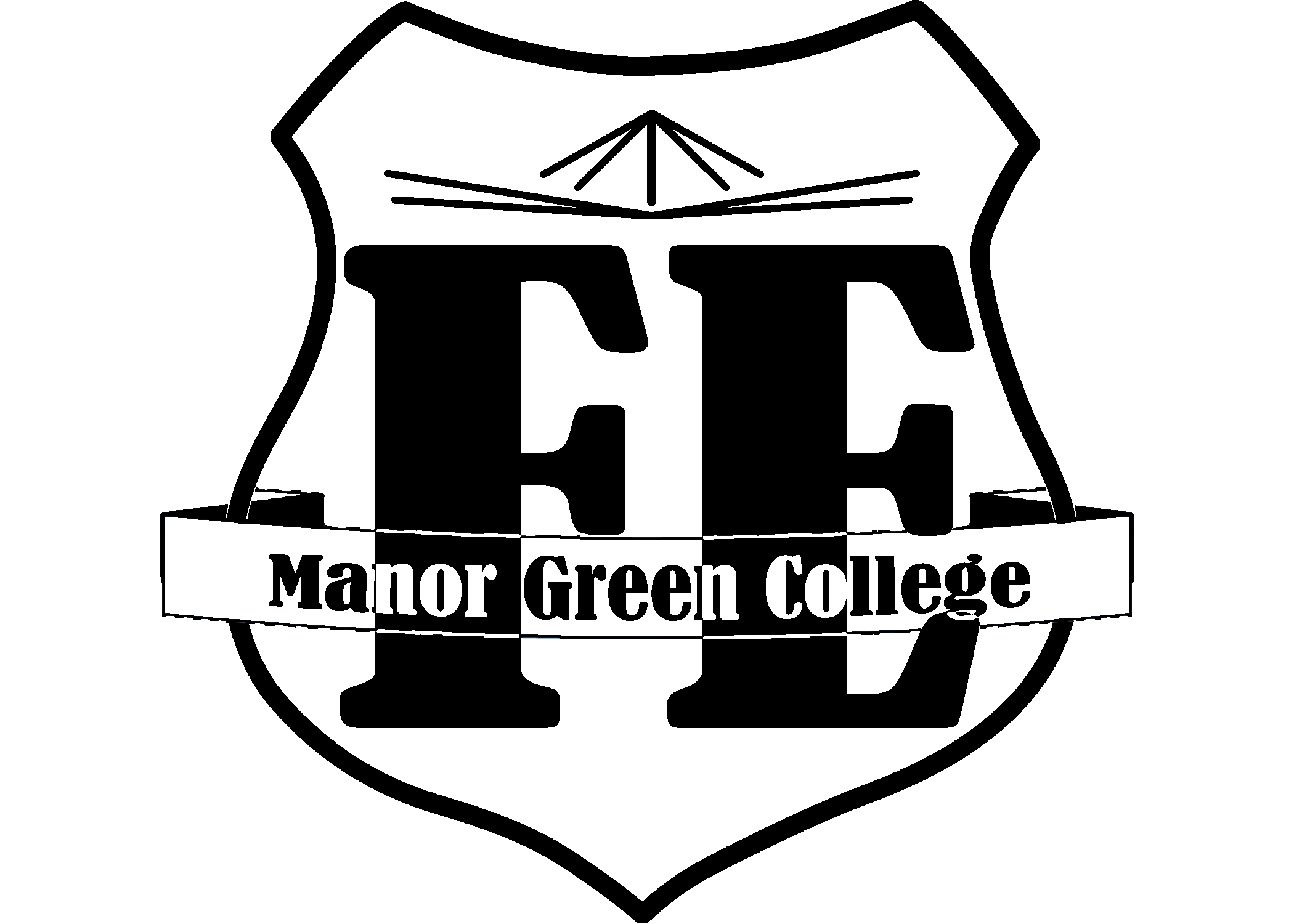 Welcome to Student Enterprise
During this session
You are not a student
You are a business person or employee
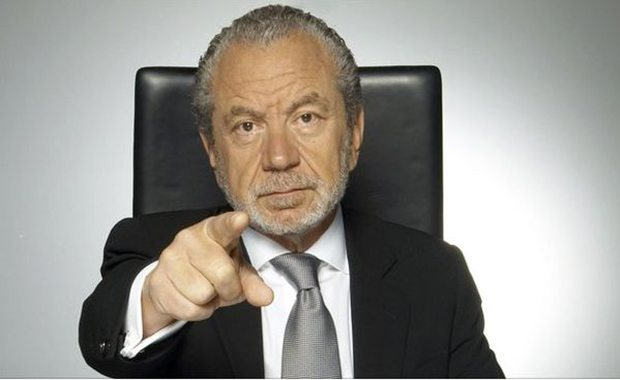 This is not a classroom
It is a Office or Boardroom
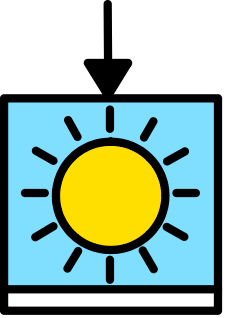 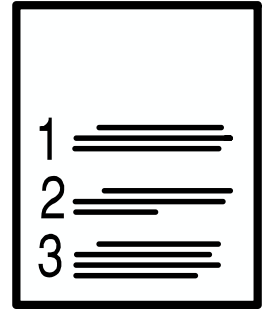 Today’s Plan
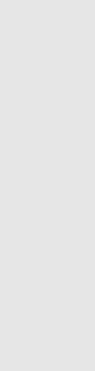 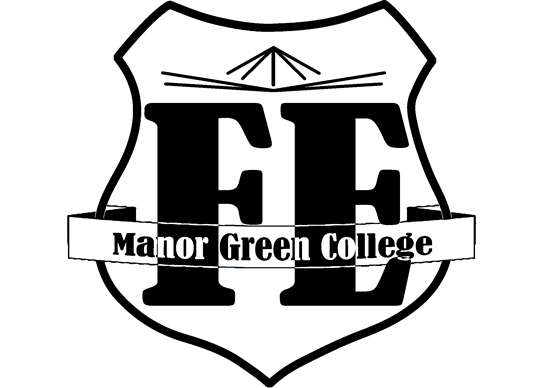 Promoting Products
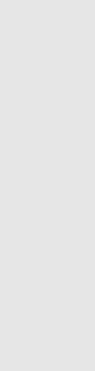 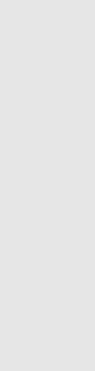 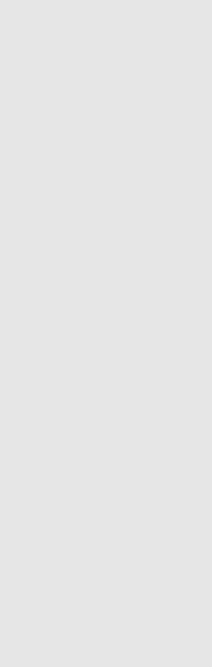 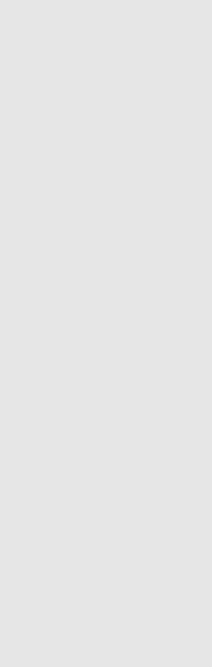 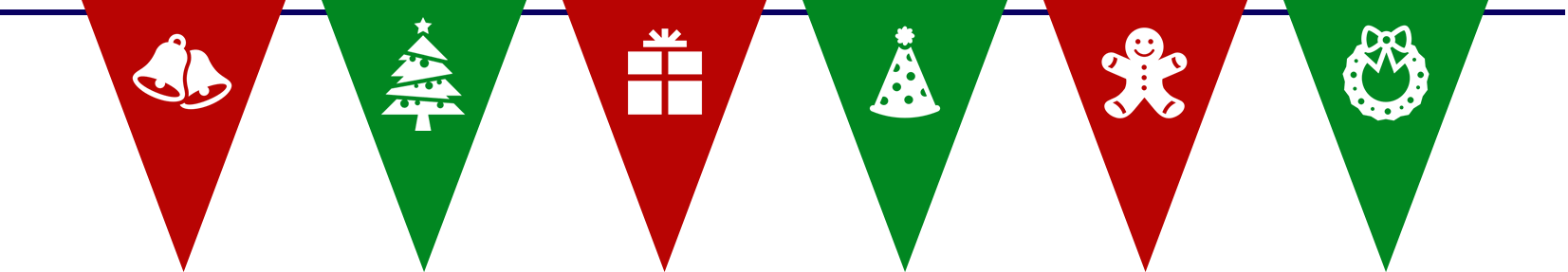 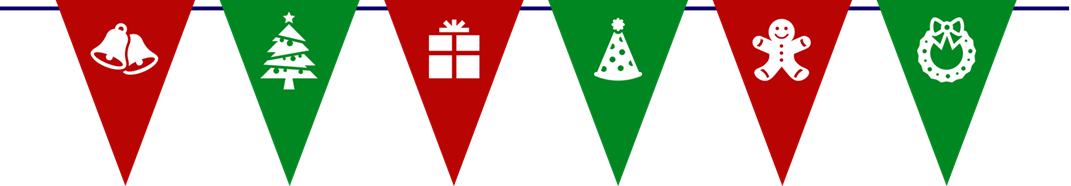 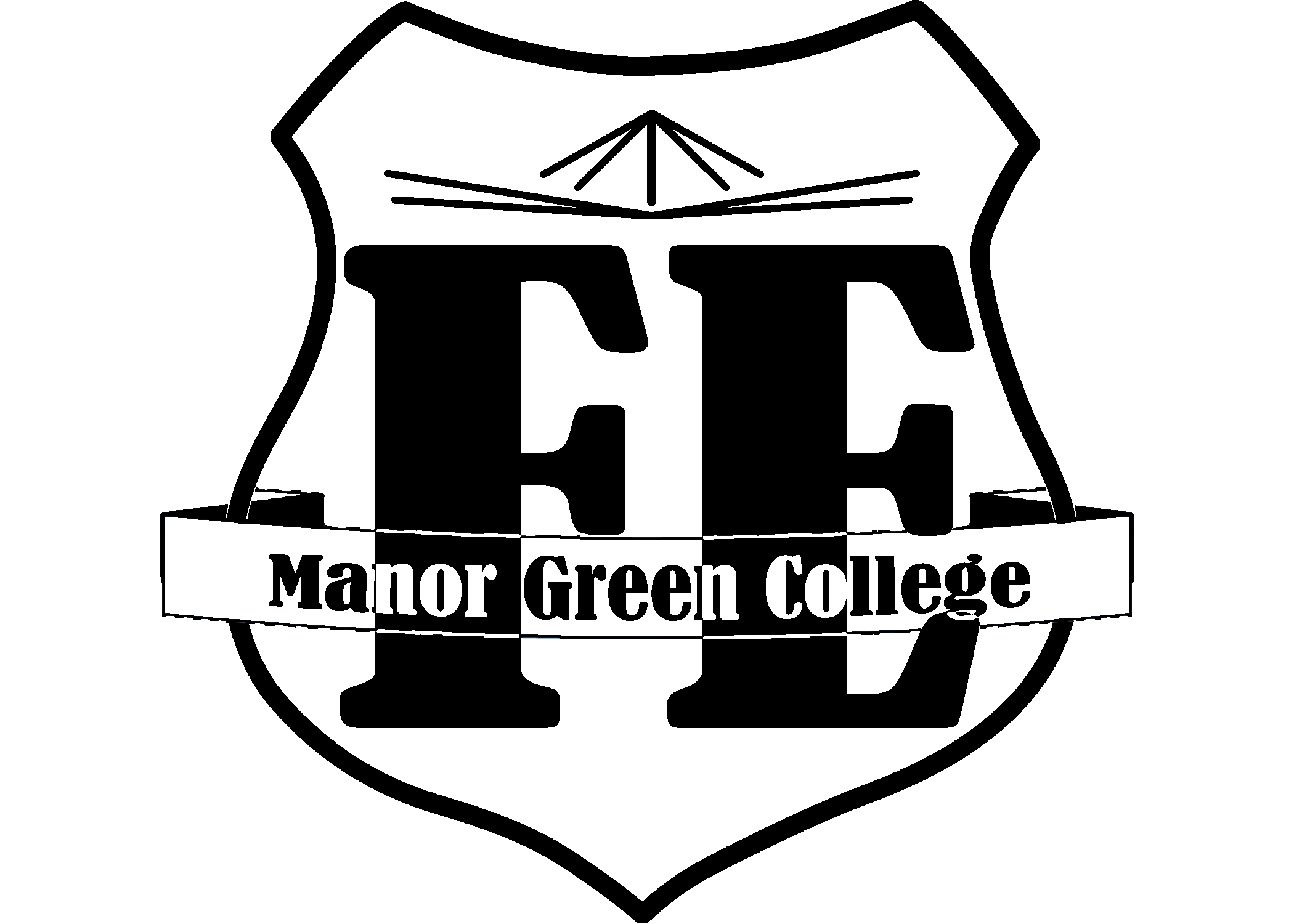 OUTCOMES
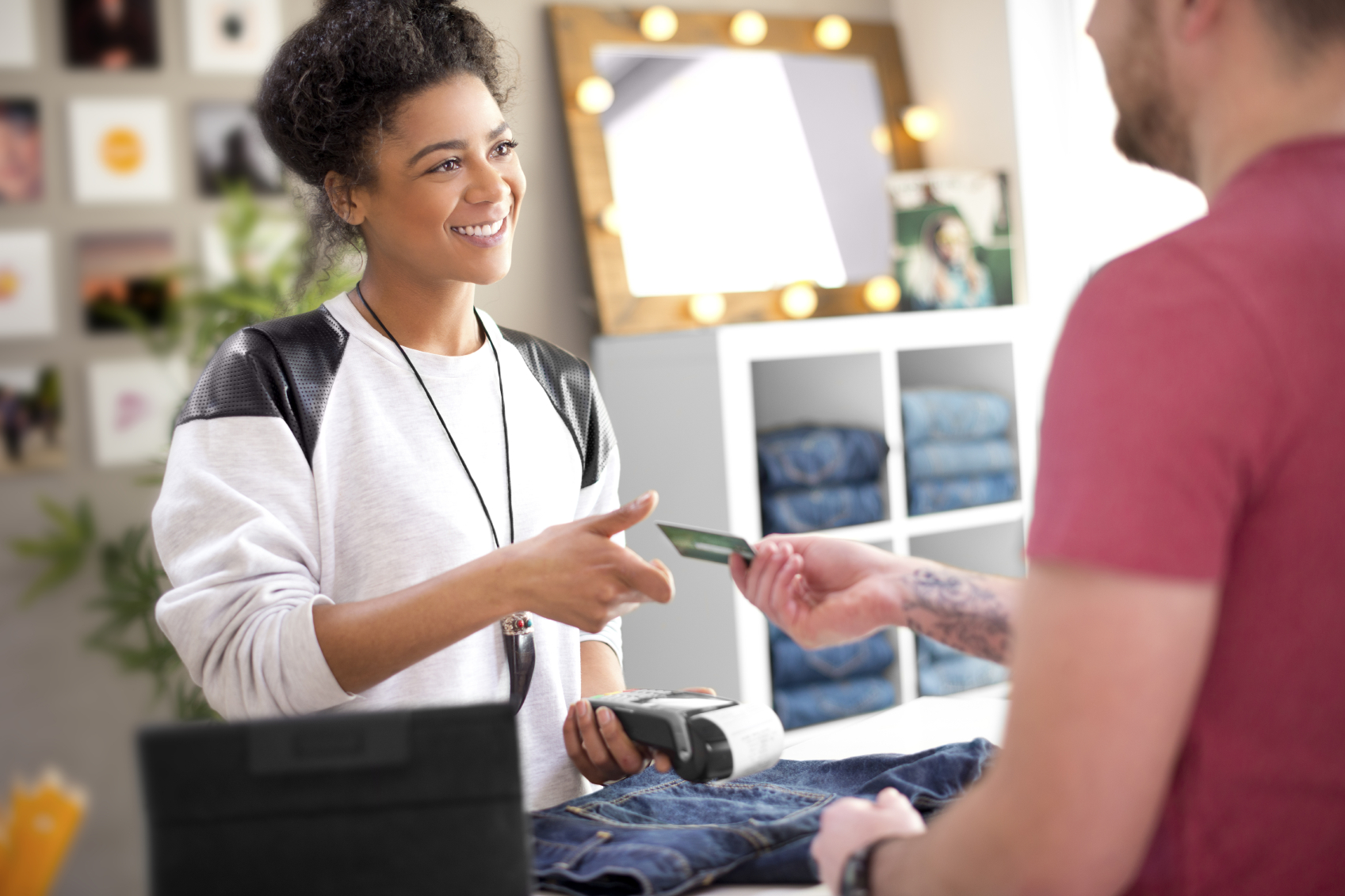 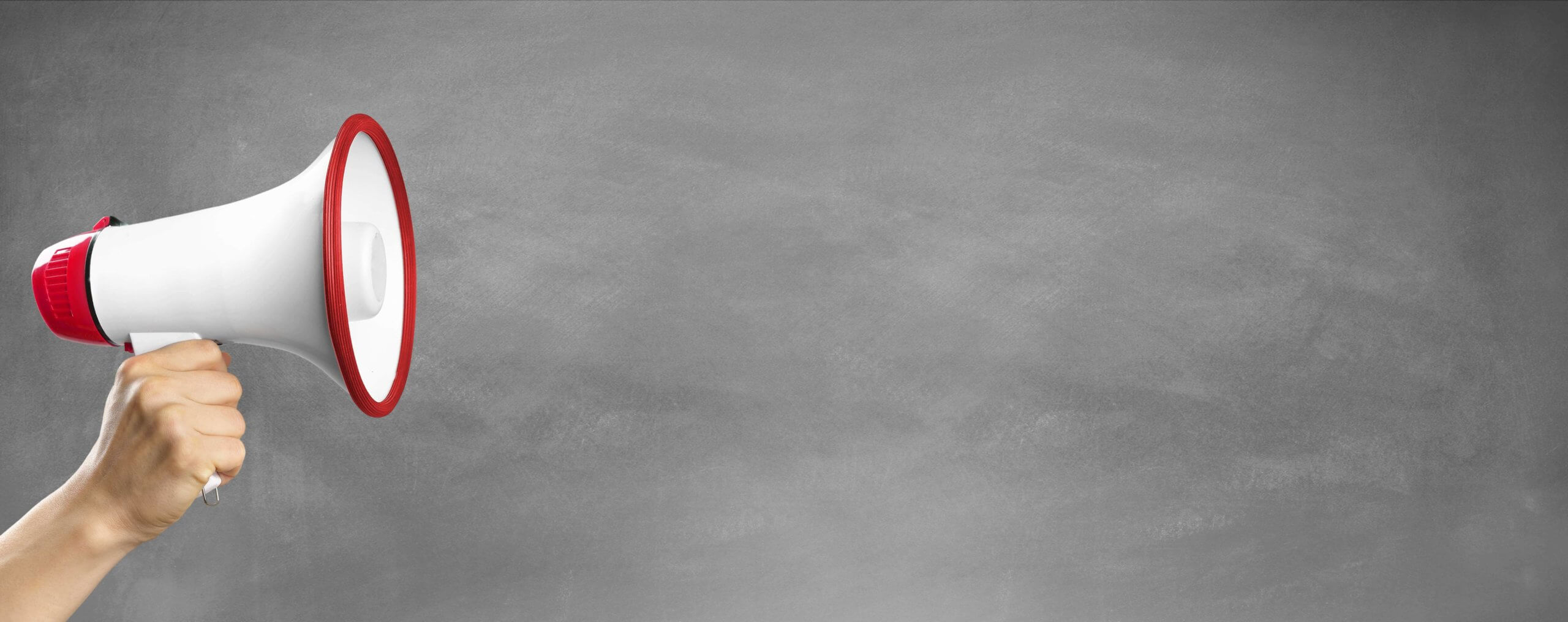 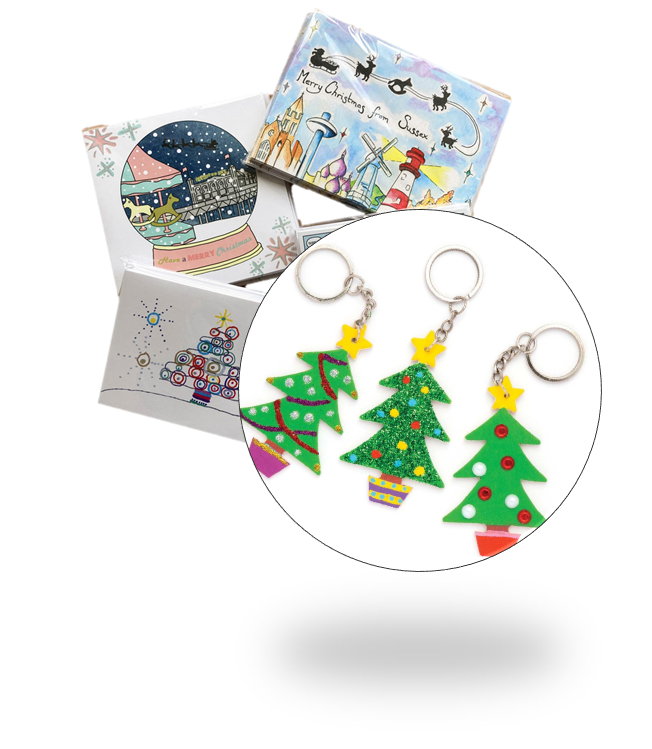 Talk about our Christmas gift
Learn about promotions
Sell + Promote Christmas gifts
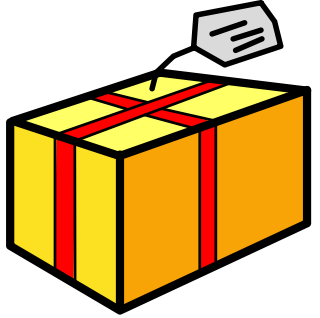 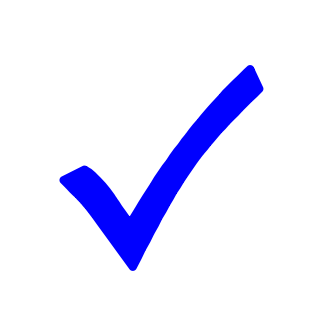 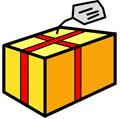 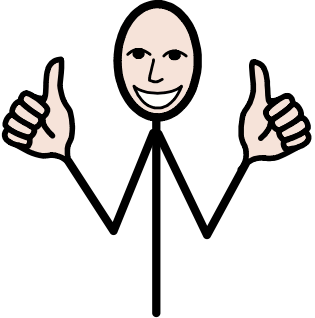 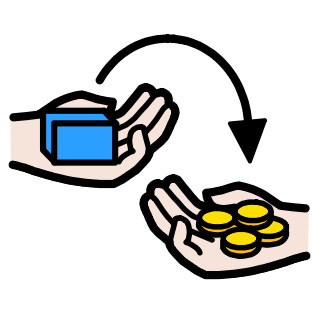 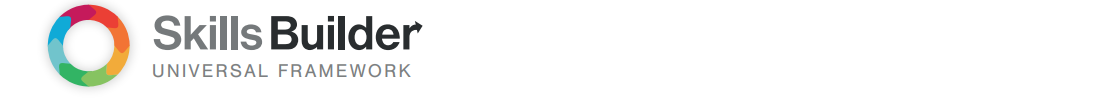 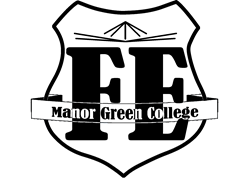 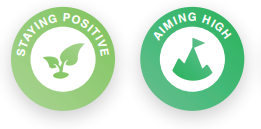 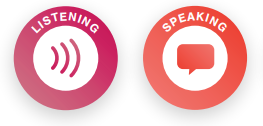 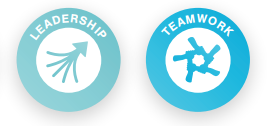 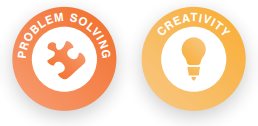 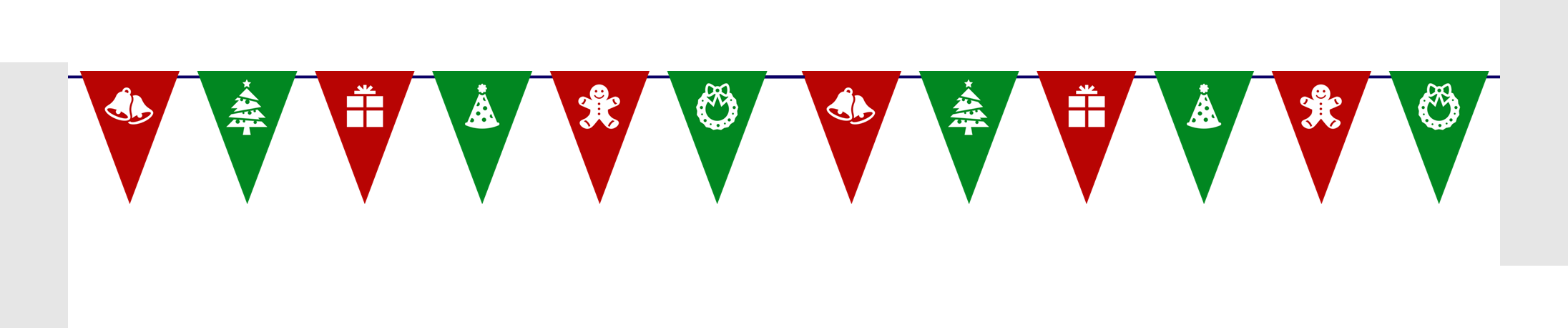 How do we promote?
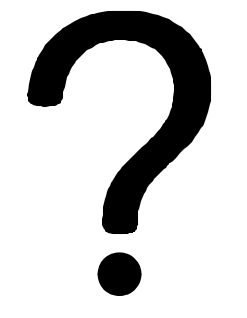 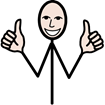 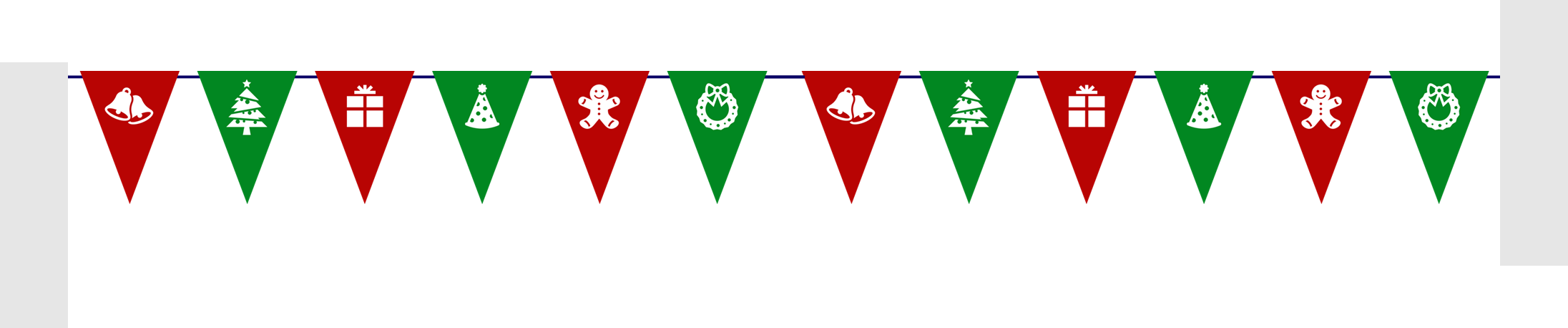 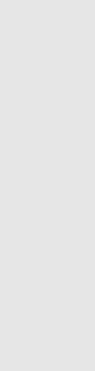 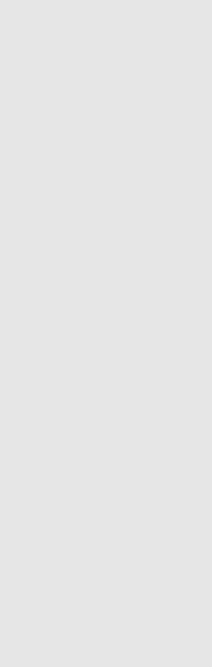 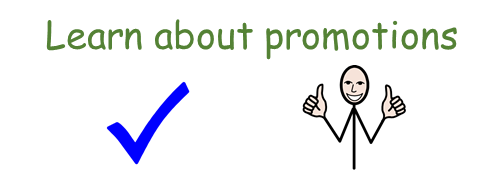 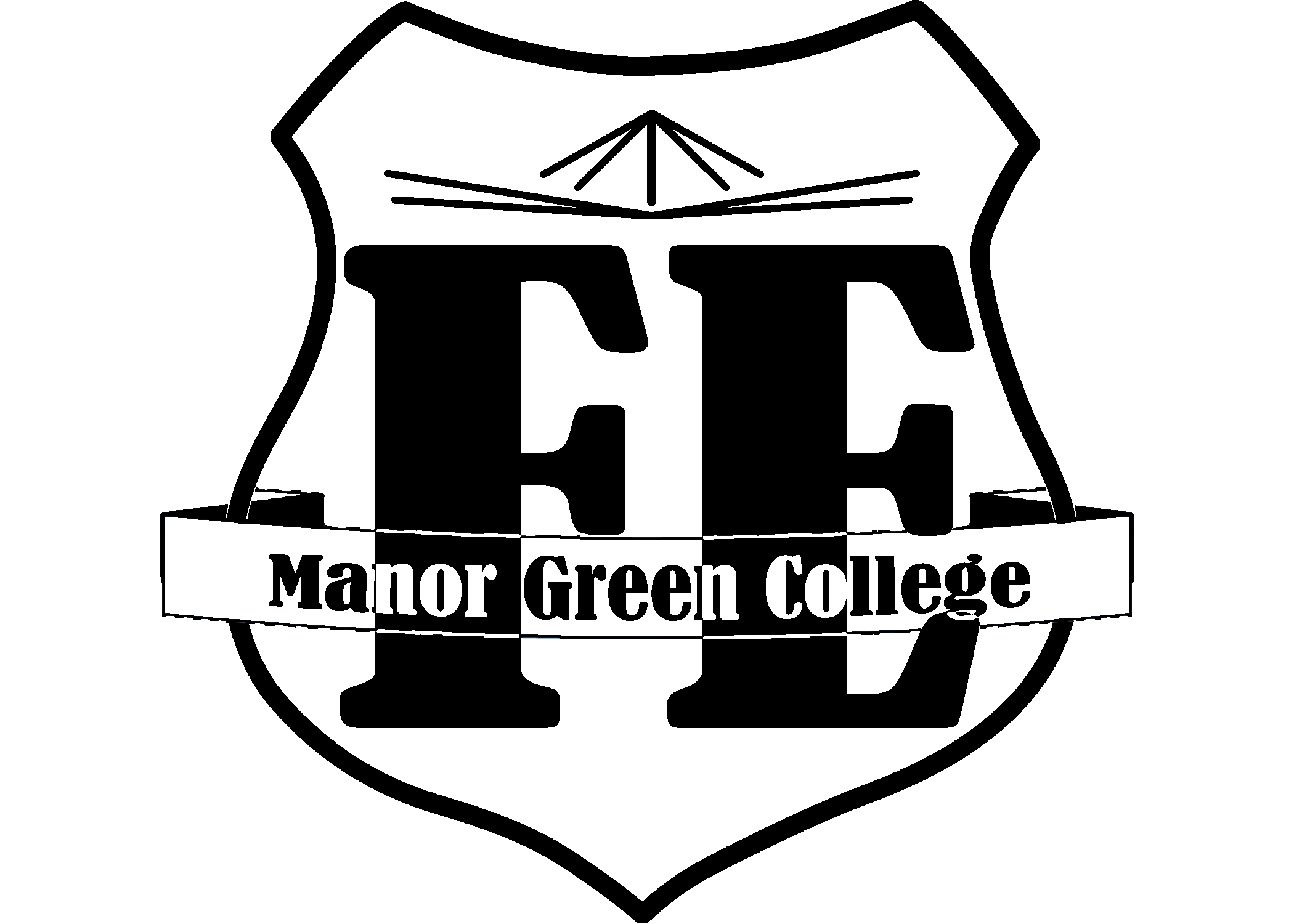 IDEAS
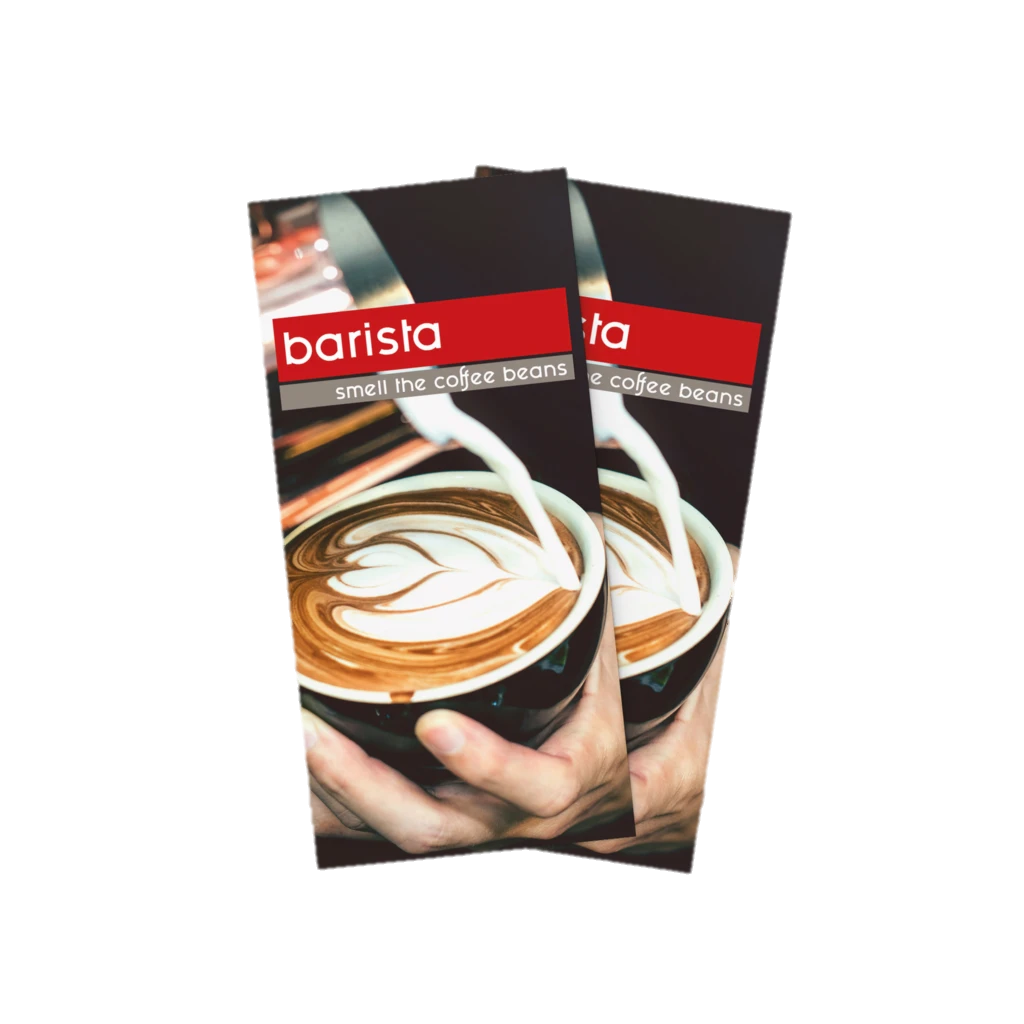 Posters
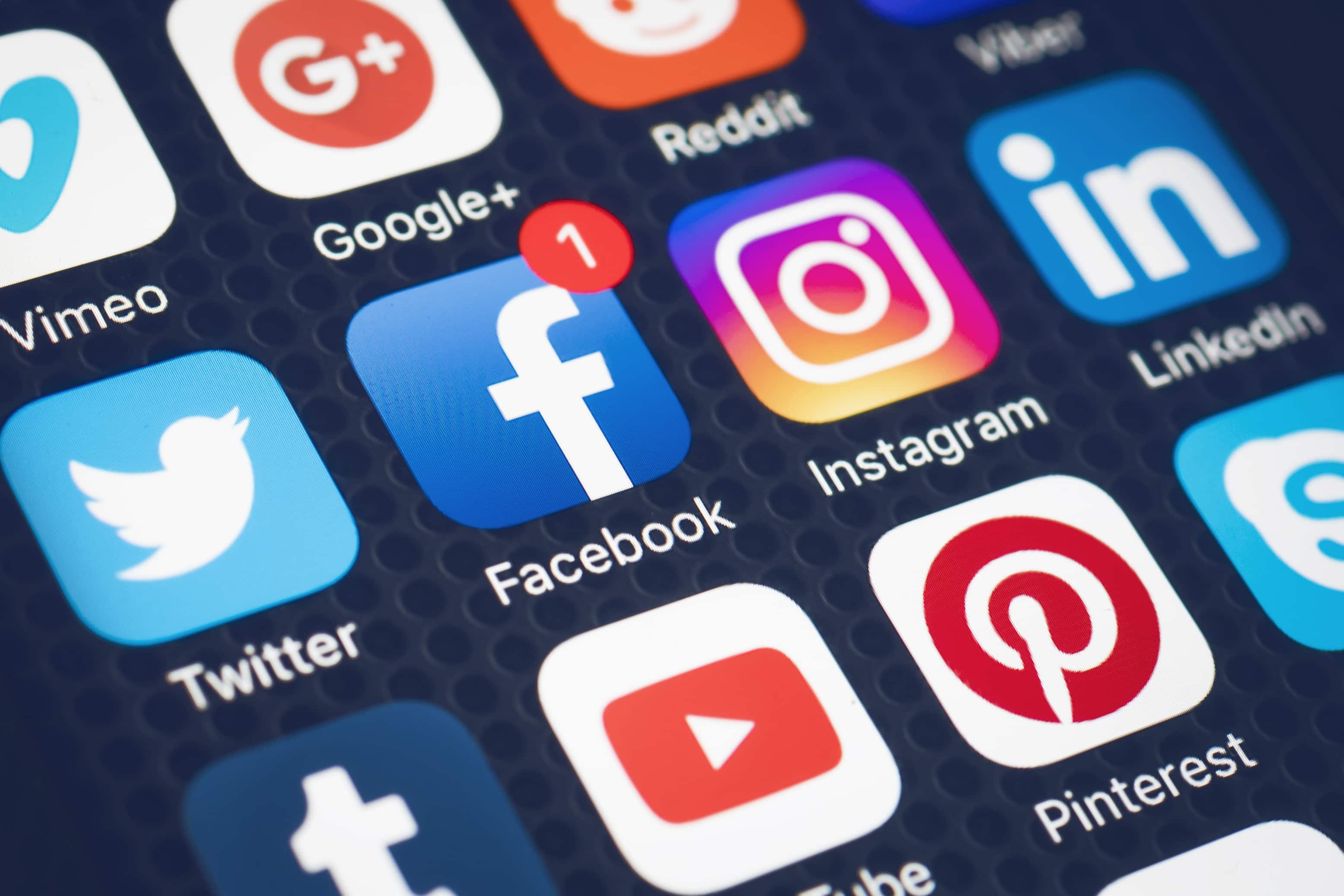 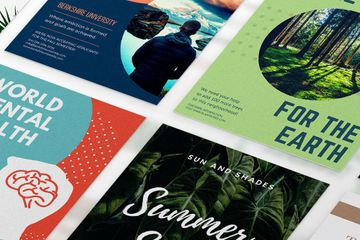 Flyers
Social media
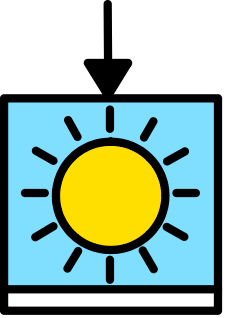 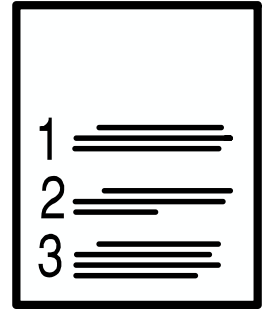 Today’s Plan
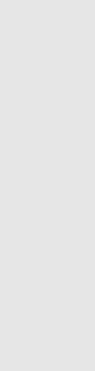 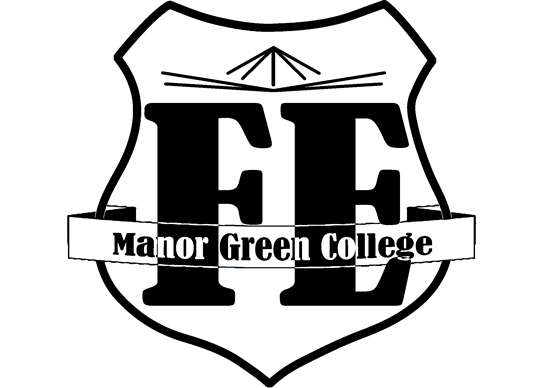 Selling
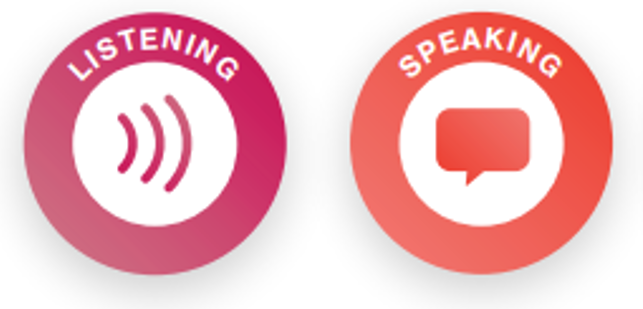 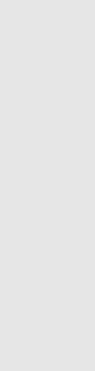 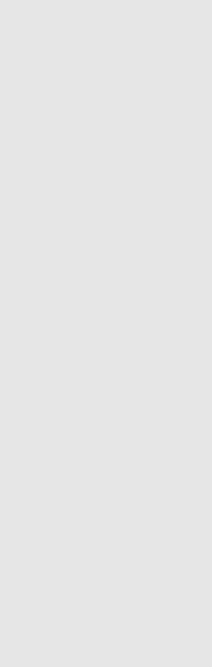 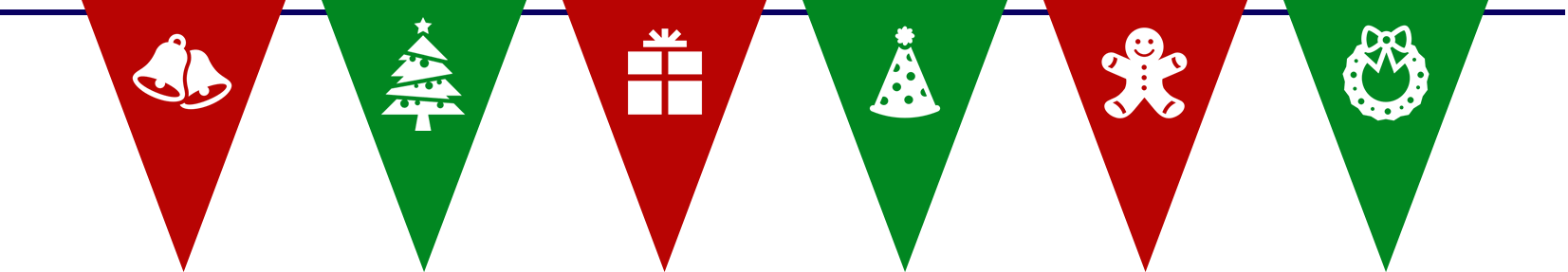 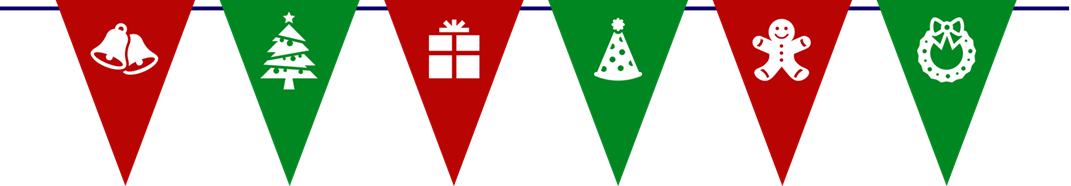 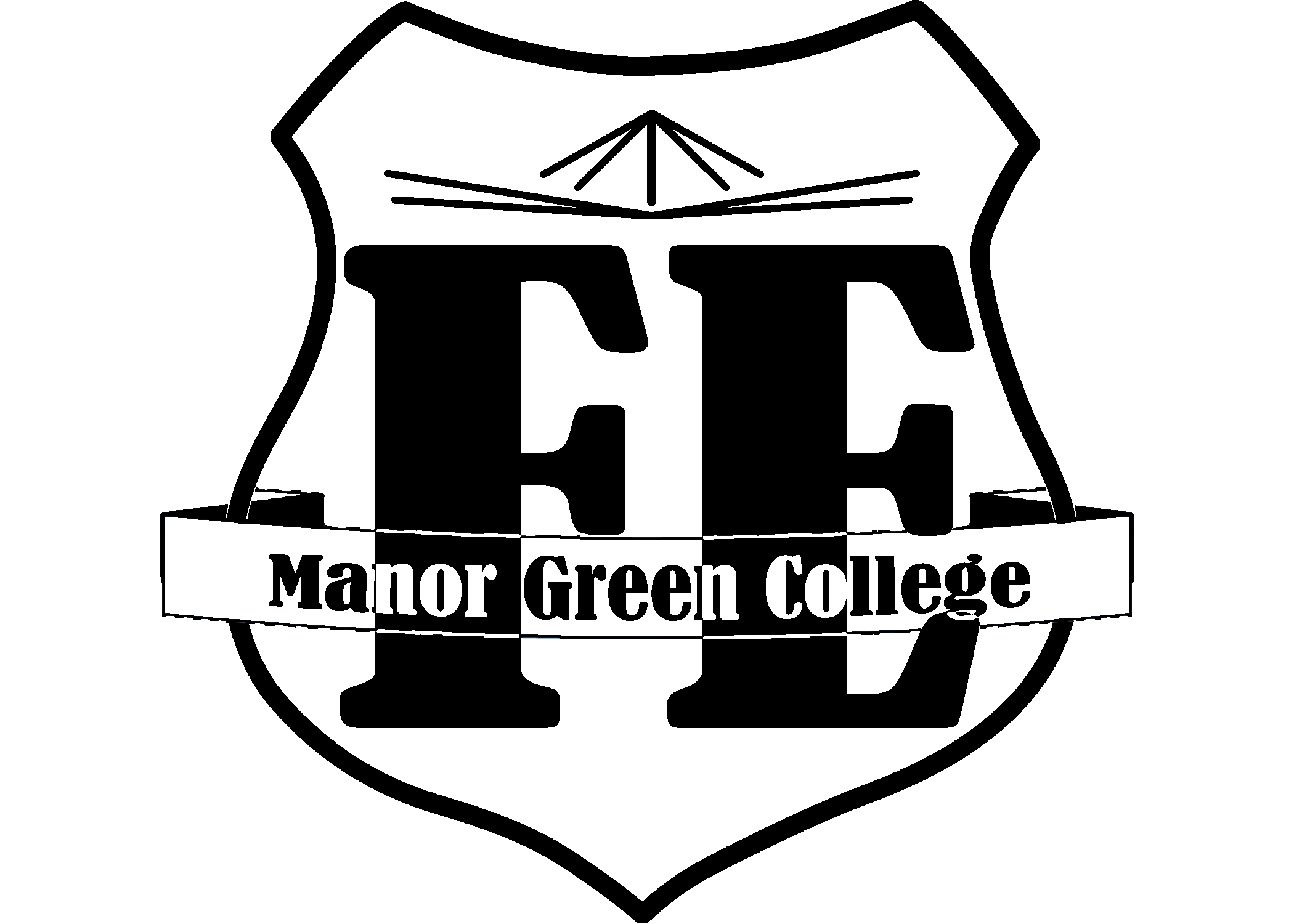 Who can we sell to?
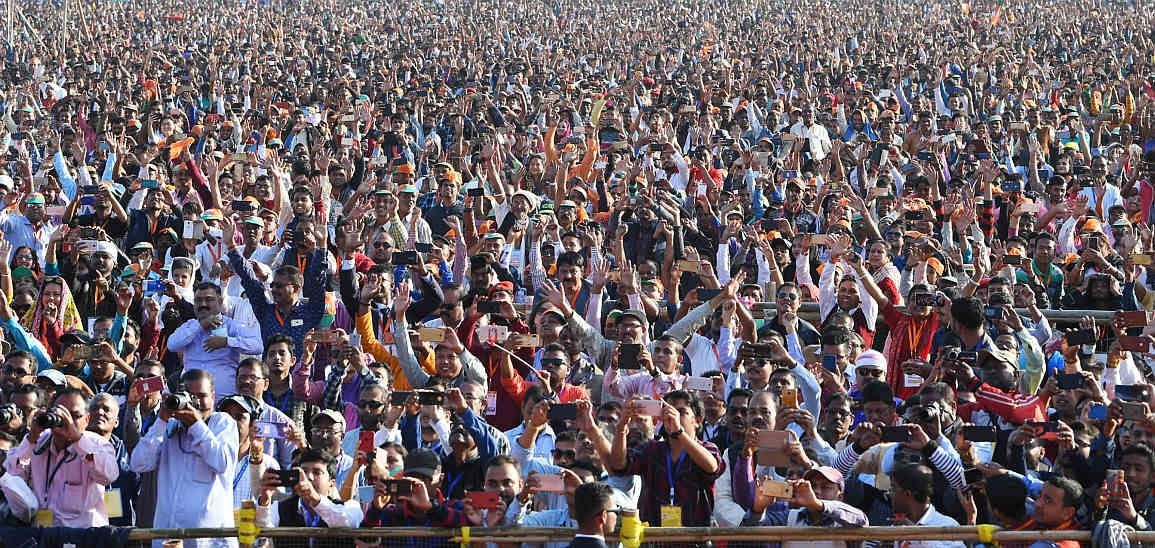 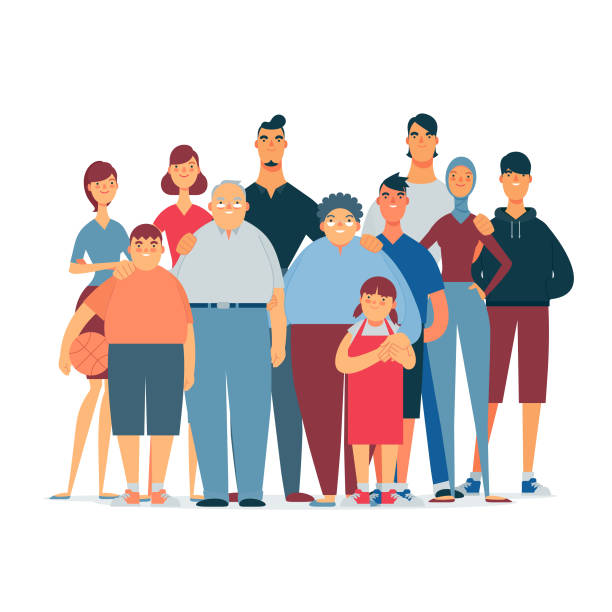 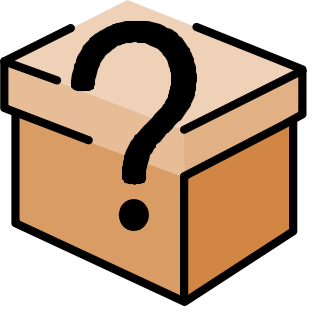 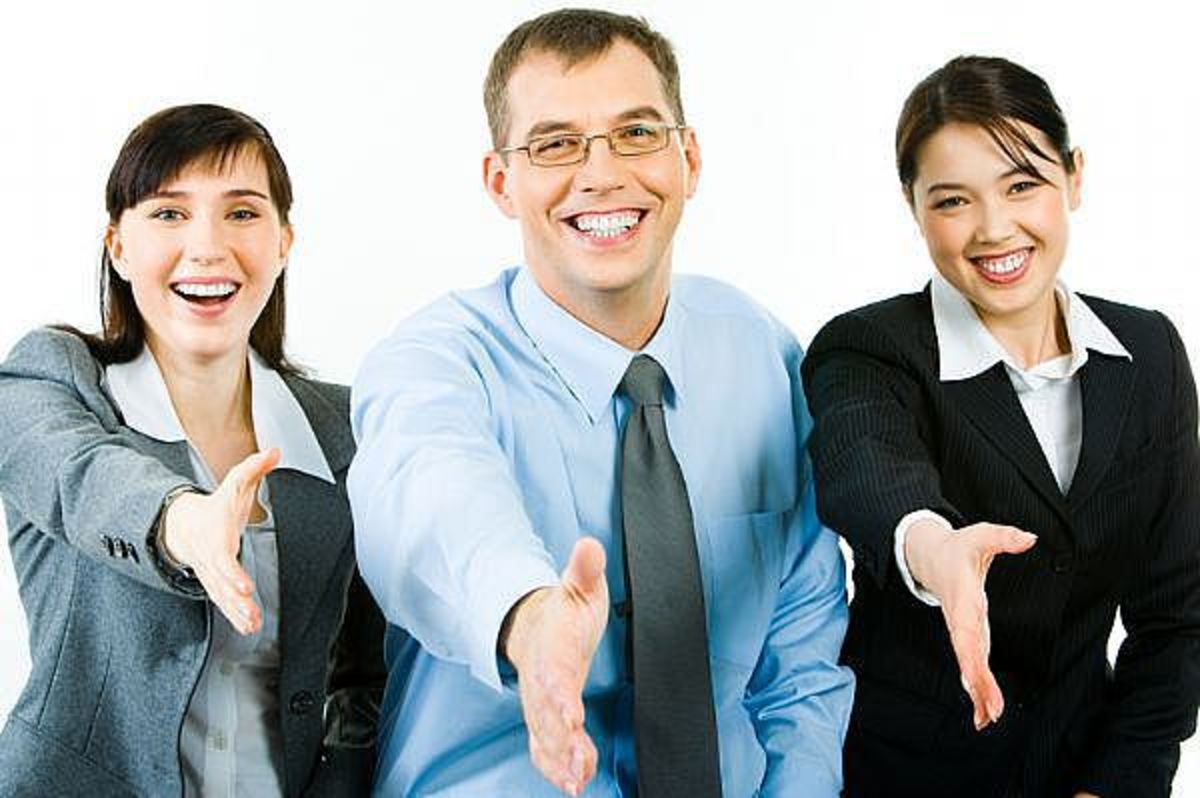 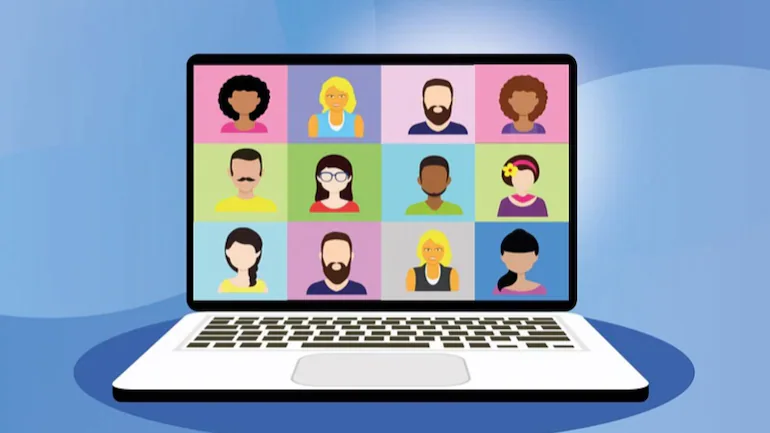 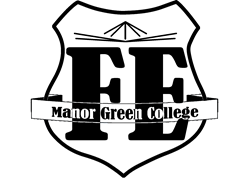 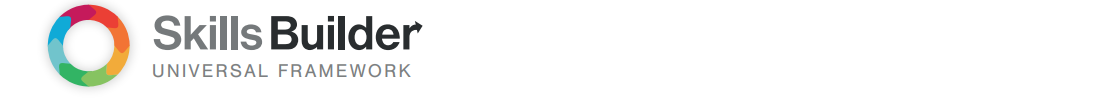 What skills have you used?
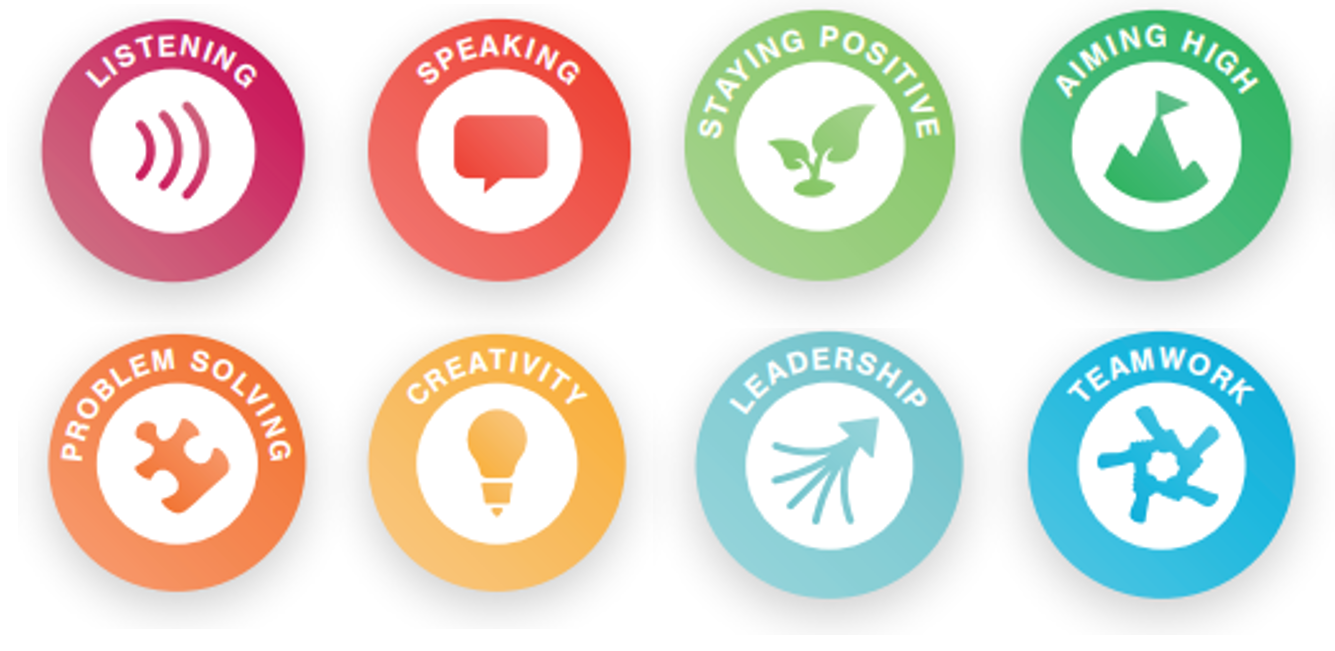